Welcome to CS 5 !
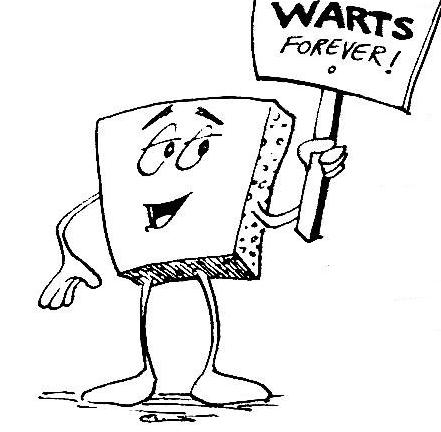 Grab these lecture notes…
Introduction to CS
We don't have words strong enough to describe this class.
Wally Wart, a protrusive advocate of concrete computing
-  US News and Course Report
Everyone will get out of this course – a lot!
- NYTimes Review of Courses
1 handout…
We give this course two thumbs…
slides & syllabus
- Metametacritic
A word on 5 spots…
official alien of CS 5 Gold
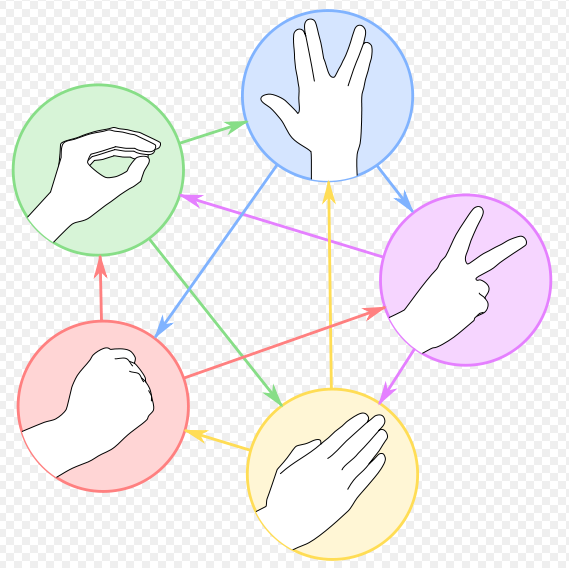 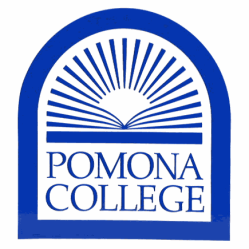 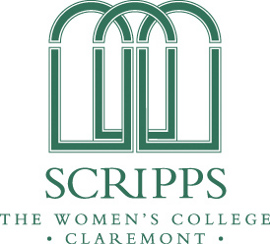 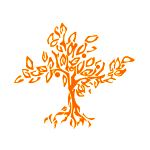 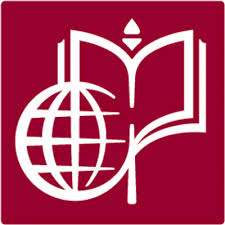 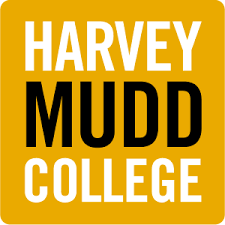 negotiations afoot…  these sections are first-years-only
Zach Dodds
Introductions...
Olin B163 (HMC)
dodds@cs.hmc.edu
pursuer of low-level AI
taker of low-quality selfies
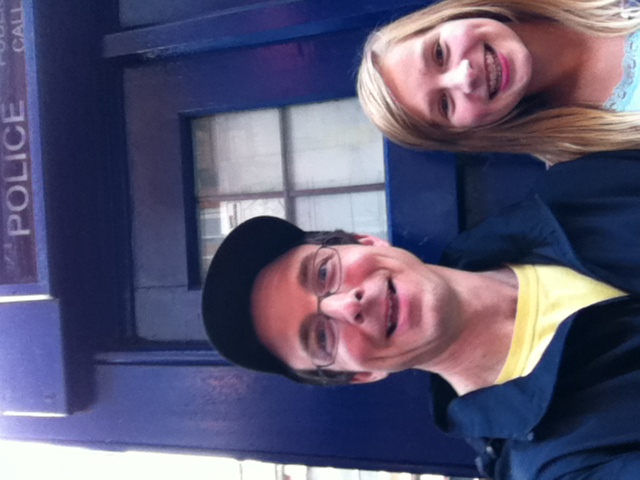 fan of low-tech games
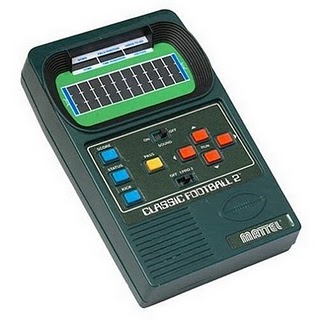 and low-worry namecards!
Speaking of introductions
How I spend my non-CS5 time ...
actually, this "I" is not quite accurate…
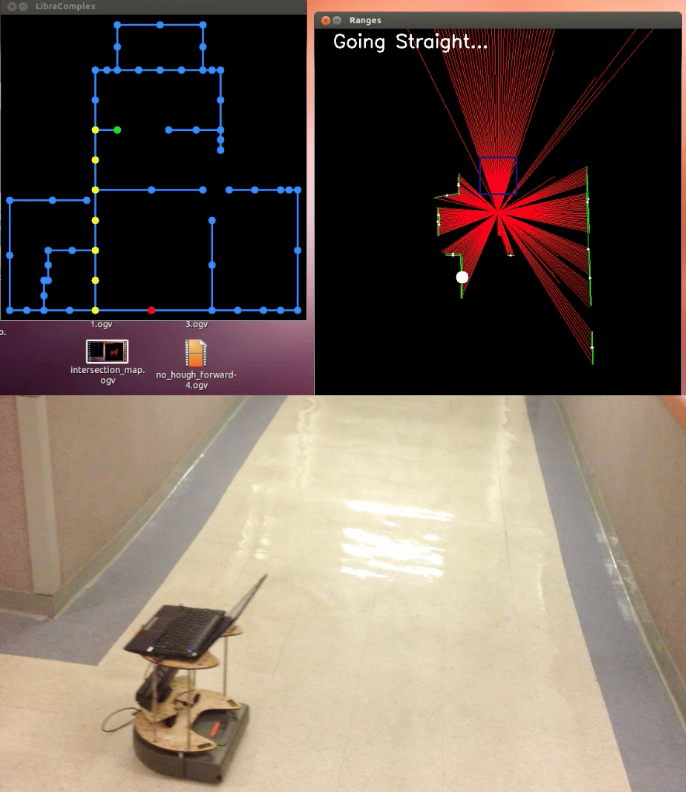 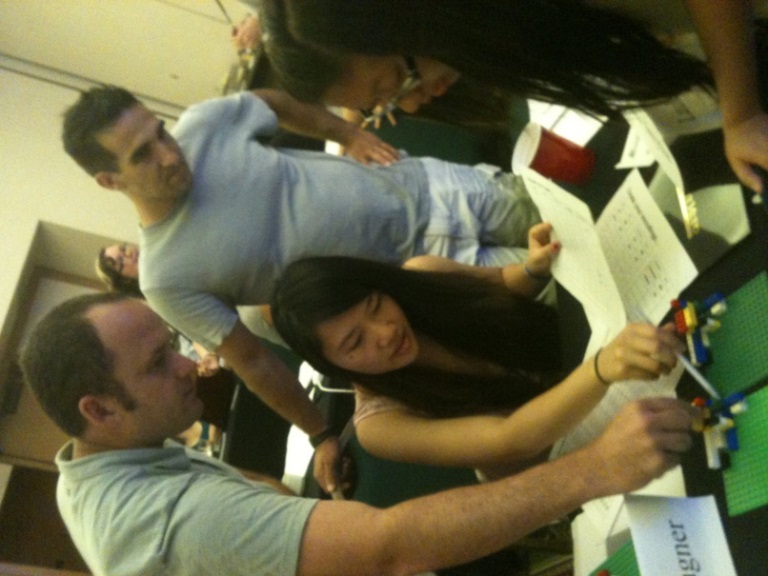 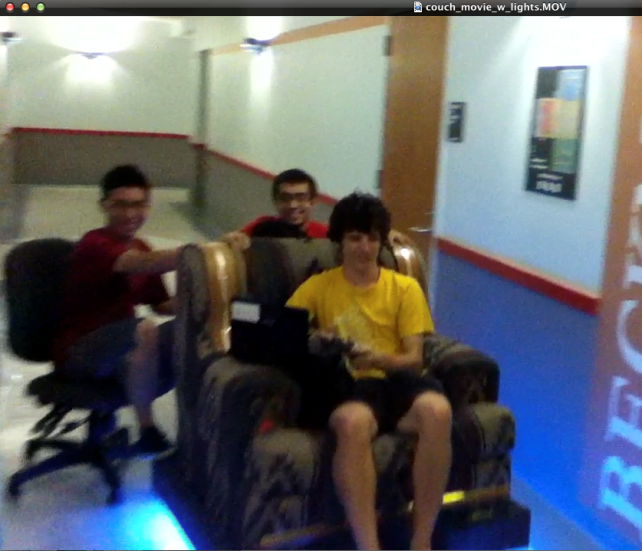 Chairs?
Outreach
Robots
Winter!
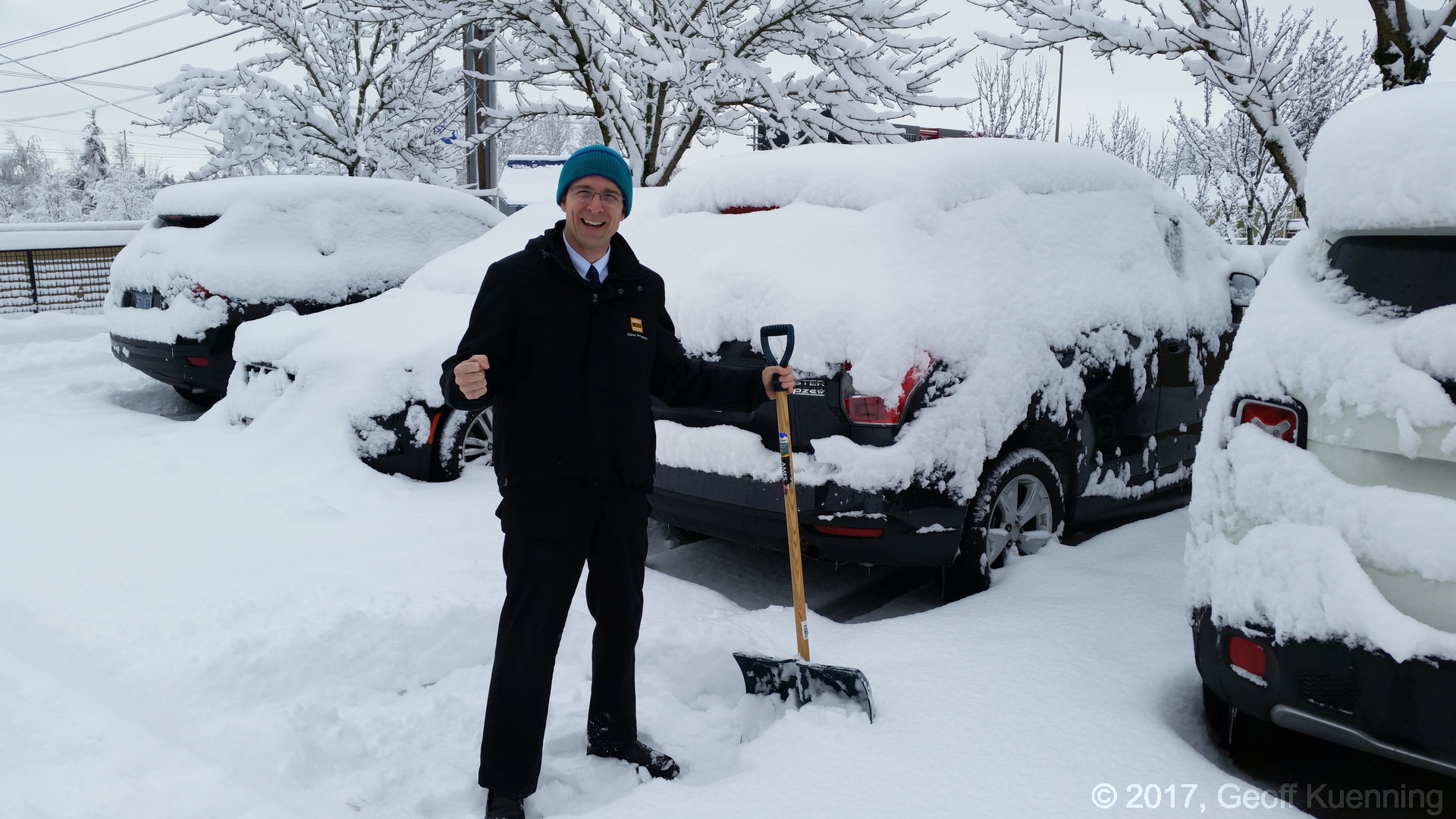 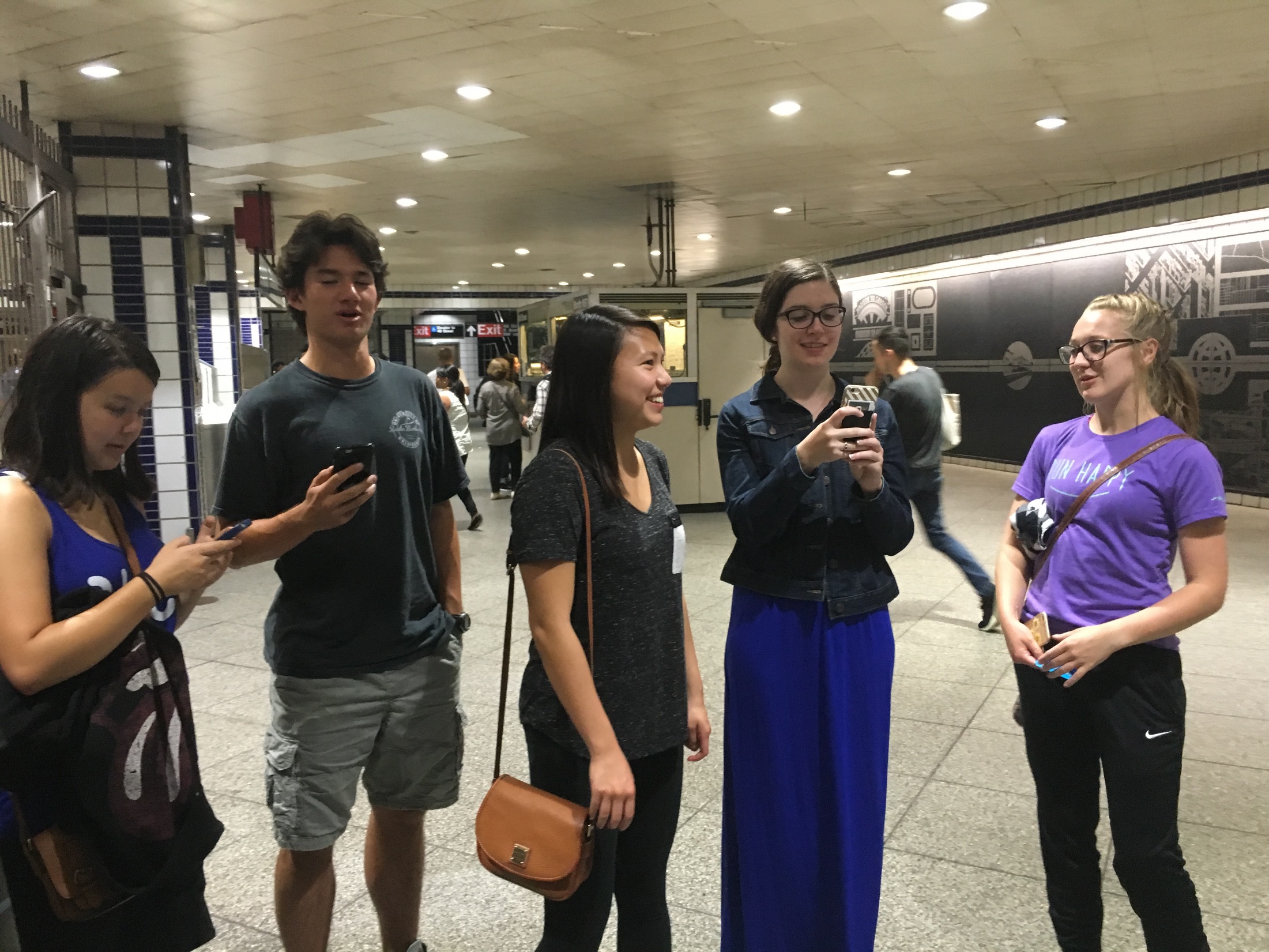 Poke-outreach!?
Summer start-up teams...
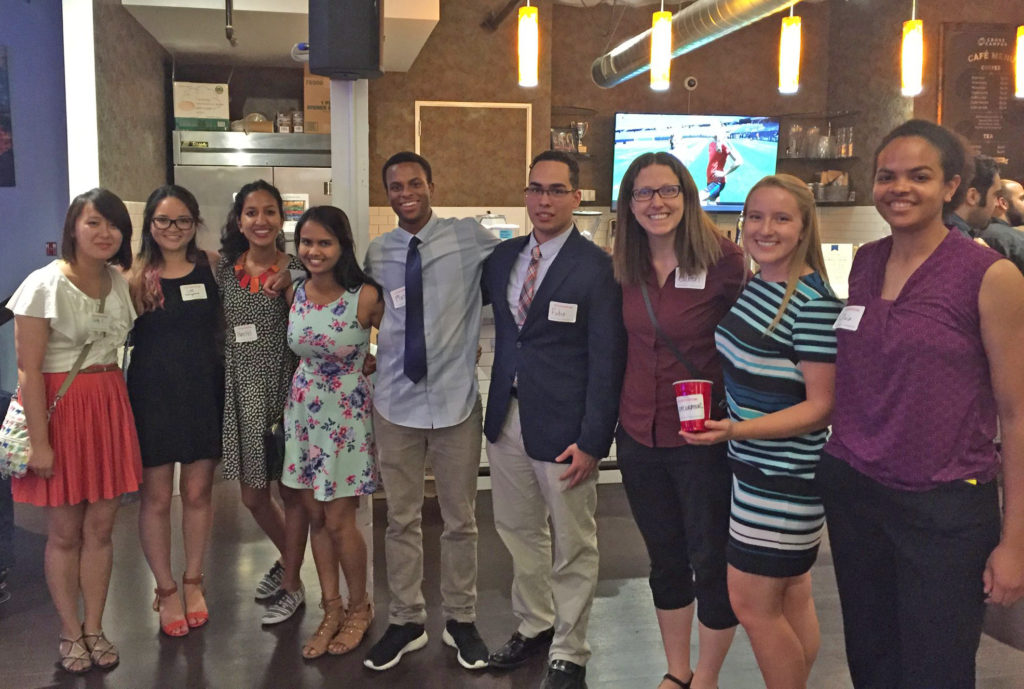 Summer start-up teams...
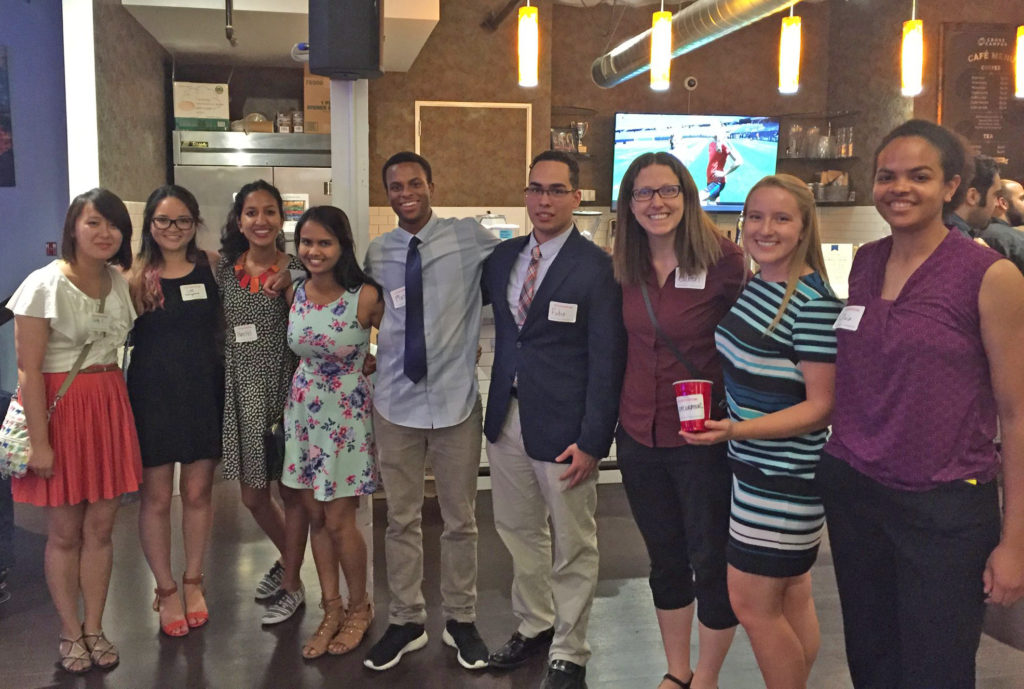 Lots of opportunities surrounding computing... (at the 5Cs and beyond)
Today in CS5…
2) How CS 5 runs…
3) Python?!
Shouldn’t there be an alien in this game?
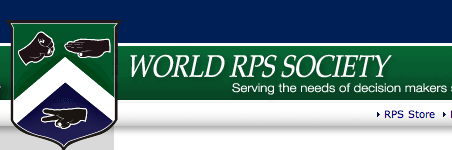 CS is just programming, right?
1) What is CS?
I'm not so sure…
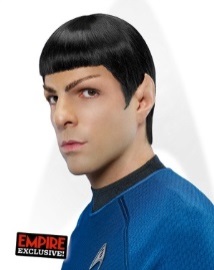 Whatever it is,     it's definitely alien!
CS  vs.  programming ?
Python source code, a plain-text file 
(here, edited by the VS Code text editor)
A minute  of  cs5  programming…
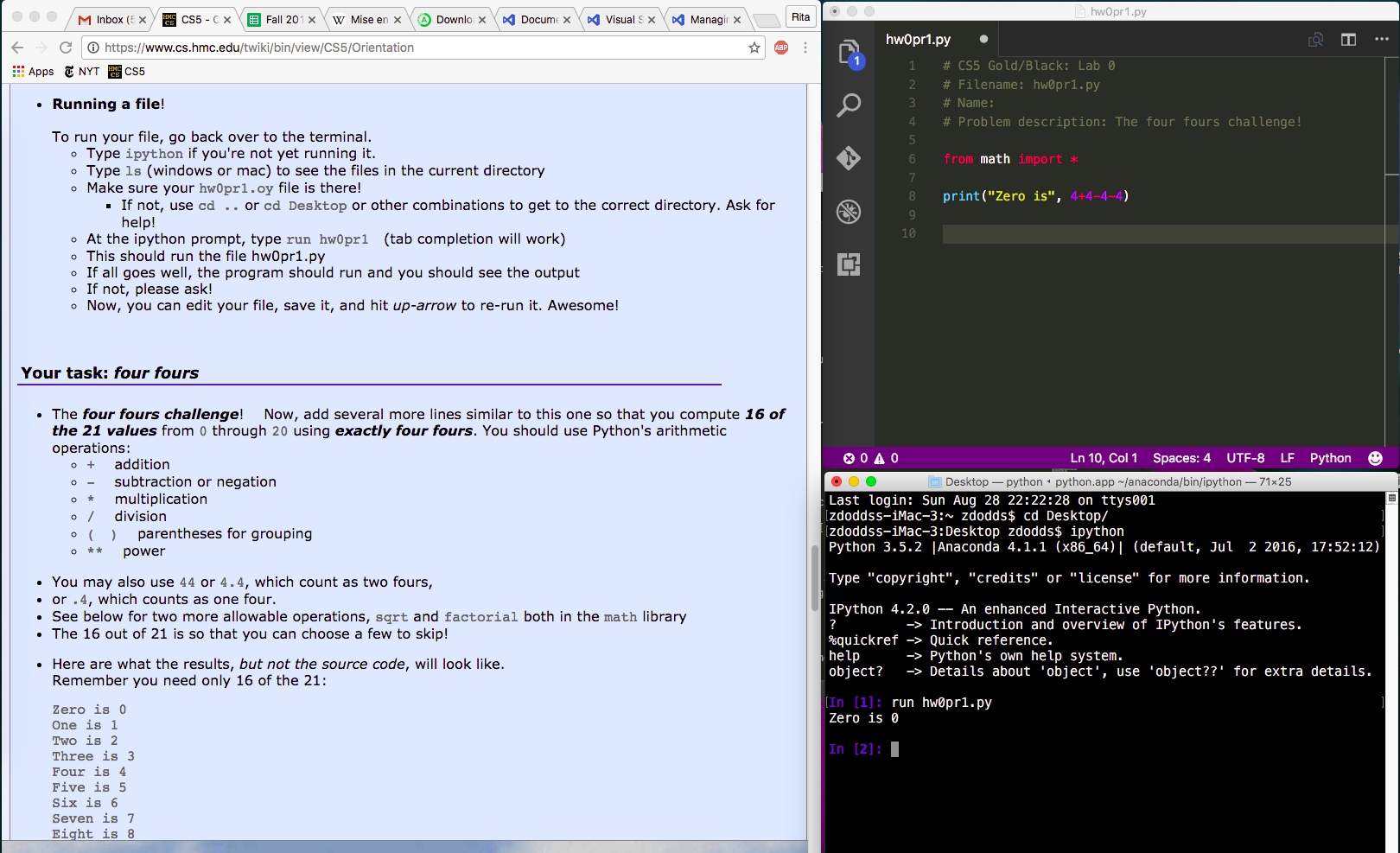 Demo
shell or command-line or terminal
(the execution environment)
lab and hw instructions
get everything running on your own machine
Spot the differences here?
print('hi')
print 'hi'
I could not – for days!
Spot the differences here?
print('hi')
print 'hi'
python 3
python 2
We will be using python 3 this term...
Spot the differences here?
print('hi')
print 'hi'
Syntax!
python 3
python 2
We will be using python 3 this term...
CS  !=  programming
"not equal to"
CS  !=  programming
So, what is CS?
Punctuation matters! 
So what? is CS
CS  !=  programming
programming : CS ::
longboards : HMC maybe 5Cs?
capital : business venture
equations : mathematics
CS
language : ideas
Programming
web search : knowledge
Tesla : Google
programs are a vehicle, not the destination
What is CS a science of ?
the study of complexity:
How can it be done?
it ~ information
How well can it be done?
or, more precisely, a process transforming
information from one form to another
Can it be done at all?
We'll look at 3 examples – each of which you'll construct in CS 5      …at least to some extent!
3 examples? That's it for me!
[Speaker Notes: creative side ~ dreamworks, game companies, google, microsoft, soc. networking <-- the design and creation of original algorithms and software
and a commodity side ~ application use, configuration, customization, certification, your favorite acronym here…

our department pays only about 5-10% of its attention to the commodity side
it pays 90-95% of its attention to the creative side… Why?

robotics? taught yourself to build or create something… game levels, etc.?]
'HUMAN'
What is CS?
'CHIMPANZEE'
What is the Longest Common Subsequence between 2 strings?
How can it be done?
How well can it be done?
biology's string-matching problem, "LCS"
Can it be done at all?
'CGCTGAGCTAGGCC...'
Can you solve the problem?
'ATCCTAGGTAACTG...'
Can you create a process to solve such problems?
+109more
Eye oneder if this haz othur aplications?
[Speaker Notes: creative side ~ dreamworks, game companies, google, microsoft, soc. networking <-- the design and creation of original algorithms and software
and a commodity side ~ application use, configuration, customization, certification, your favorite acronym here…

our department pays only about 5-10% of its attention to the commodity side
it pays 90-95% of its attention to the creative side… Why?

robotics? taught yourself to build or create something… game levels, etc.?]
Feels like home!
What is CS?
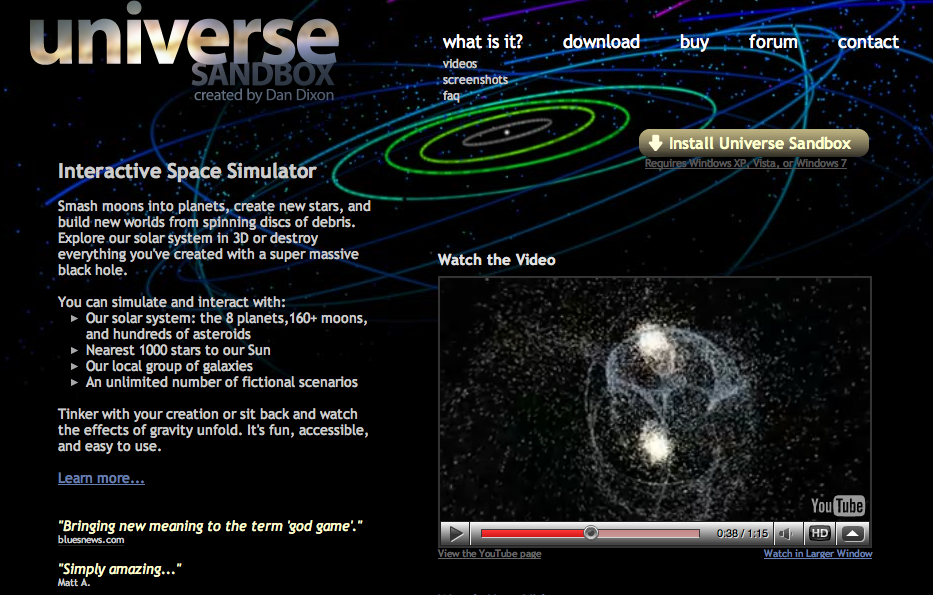 How can it be done?
How well can it be done?
Can it be done at all?
How quickly can you find a solution?
How much work is needed to simulate N stars?
Is your solution the "best" possible?
chemistry's + physics's "N-body" problem
what if N is a million-and-one…?
[Speaker Notes: creative side ~ dreamworks, game companies, google, microsoft, soc. networking <-- the design and creation of original algorithms and software
and a commodity side ~ application use, configuration, customization, certification, your favorite acronym here…

our department pays only about 5-10% of its attention to the commodity side
it pays 90-95% of its attention to the creative side… Why?

robotics? taught yourself to build or create something… game levels, etc.?]
What is CS?
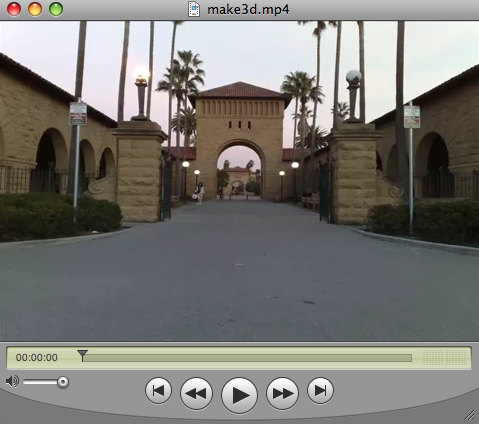 How can it be done?
How well can it be done?
Can it be done at all?
Can we build a 3d model from one 2d image?
Is your problem solvable?
Andrew Ng's "Make3d"
How can you tell !?
All three eyes tell me that Make3d has just failed ~ epically!
many problems are uncomputable…        … and you'll prove this!
[Speaker Notes: creative side ~ dreamworks, game companies, google, microsoft, soc. networking <-- the design and creation of original algorithms and software
and a commodity side ~ application use, configuration, customization, certification, your favorite acronym here…

our department pays only about 5-10% of its attention to the commodity side
it pays 90-95% of its attention to the creative side… Why?

robotics? taught yourself to build or create something… game levels, etc.?]
What is CS?
Can you solve this problem?
Can you create a process to solve such problems?
CS is the study of complexity
How can it be done?
How quickly can you find solutions?
How well can it be done?
Can it be done at all?
Do you have the “best” solution?
CS's  six  big questions are here.
Is every problem solvable?
But only one is 
programming.
Do you see which?
Is there a way to tell?
There isn’t always!
[Speaker Notes: programming is only about 1/6th of computer science as a science – it is perhaps more of the commodity  side of the field – but that’s a good thing!]
What is CS?
CS
Can you solve this problem?
Can you create a process to solve such problems?
CS is the study of complexity
programming
+ CS
How can it be done?
How quickly can you find solutions?
How well can it be done?
CS
Can it be done at all?
Do you have the “best” solution?
CS
CS's  six  big questions are here.
CS
Is every problem solvable?
But only one is 
programming.
Do you see which?
Is there a way to tell?
CS
There isn’t always!
[Speaker Notes: programming is only about 1/6th of computer science as a science – it is perhaps more of the commodity  side of the field – but that’s a good thing!]
CS’s – and CS5's –  philosophy:
Whatever you are, be a good one.
- Abraham Lincoln
More and more, CS can help!
Take-home  message…
depending on where "home" is, perhaps…
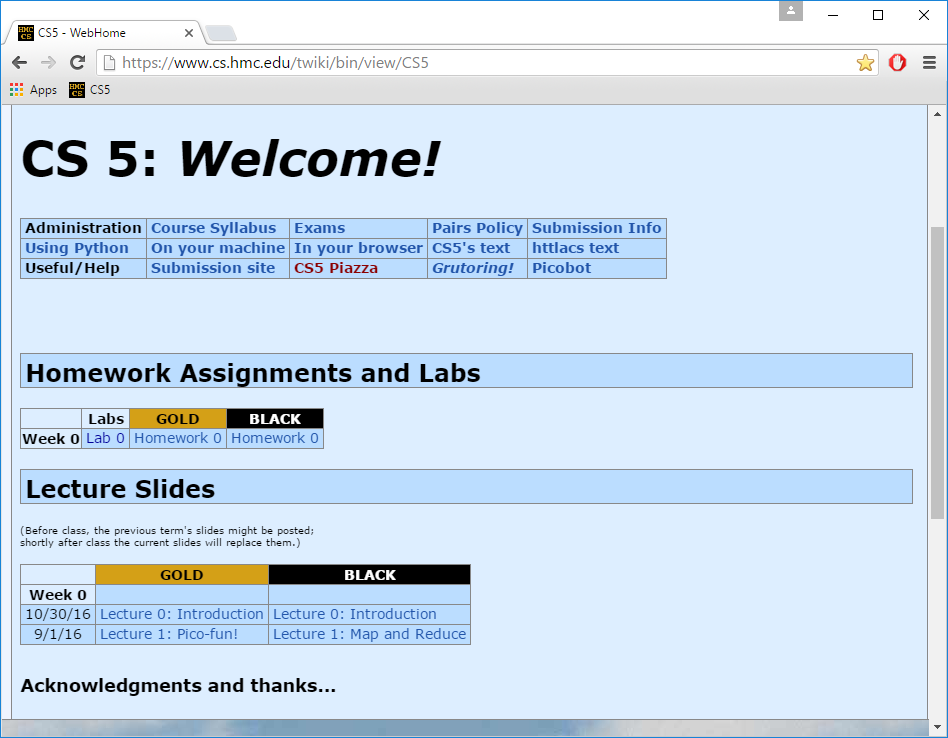 Now in 2017!
Just Google for
 hmc cs5
www.cs.hmc.edu/cs5
You're here ~ what's next?
2) How CS 5 runs…
3) Python?!
Shouldn’t there be an alien in this game?
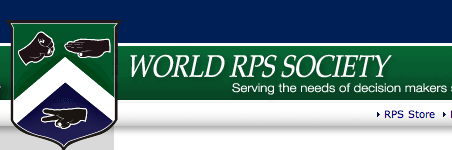 the first Python HW is choice!
CS is just programming, right?
1) What is CS?
I'm not so sure…
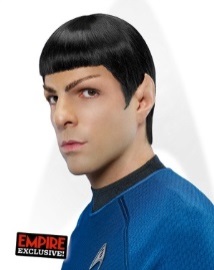 Whatever it is,     it's definitely alien!
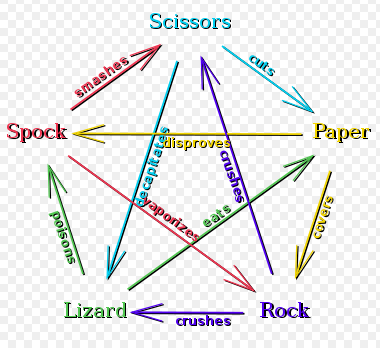 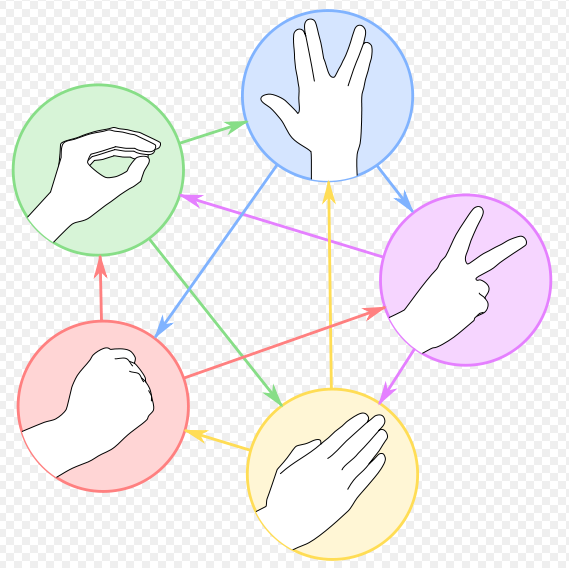 rock – paper – scissors – lizard – Spock!
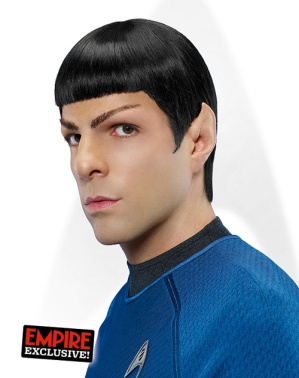 Logically, I've got game!
http://www.youtube.com/watch?v=fqlDc2VICZ0  start at about :28
Syllabus, briefly
T and Th:  1:15-2:30pm and 2:45-4:00pm
Lectures
Key skills, topics, and their motivation
Come to Lectures!
Insight into the HW problems (what, why, how)
We’d like to see you! Let us know if you’ll be sick…
Lab
T or W:   6:00-8:00pm
Guided progress on the week's hw
recommended by 4 out of 5 CS5 alums!
Come to Labs!
Not required, but encouraged:  full credit for lab
Will SAVE  you time and effort in CS 5
F:  2:00-4:00 pm,   Linde  Activities  Center  lab
Office hrs
Lots of help is available!
feel free to work on HW, to just stop by,
or,  come to any of the many tutoring hrs!
Hw is due on Monday nights...
HW
Monday nights:   due by 11:59 pm
[Speaker Notes: still before the quiz… (syllabus is in the back of your handout…)]
Syllabus, briefly
T and Th:  1:15-2:30pm and 2:45-4:00pm
Lectures
Key skills, topics, and their motivation
Insight into the HW problems (what, why, how)
We’d like to see you! Let us know if you’ll be sick…
Lab
T or W:   6:00-8:00pm
Guided progress on the week's hw
recommended by 4 out of 5 CS5 alums!
Not required, but encouraged:  full credit for lab
Will SAVE  you time and effort in CS 5
F:  2:00-4:00 pm,   Linde  Activities  Center  lab
Office hrs
feel free to work on HW, to just stop by,
or,  come to any of the many tutoring hrs!
HW
Monday nights:   due by 11:59 pm
[Speaker Notes: still before the quiz… (syllabus is in the back of your handout…)]
Each week's lab…
0) Find the lab!   Sign in…
1) Get Python running…
download things now, perhaps!
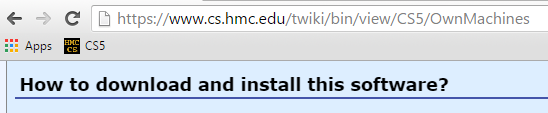 2) Edit, run, + submit a file…
demo
Encouraged: bring your laptop
Each week's lab…
0) Find the lab!   Sign in…
Labs are optional, but incentivized.

If you come to lab, give a good-faith effort, and please sign in, you'll receive all of the credit for the lab problems even if you don't finish 
(you don't need to finish)
1) Get Python running…
download things now, perhaps!
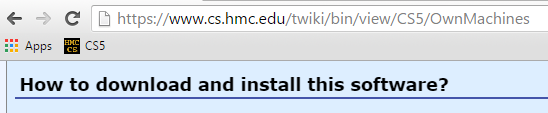 2) Edit, run, + submit a file…
demo
Encouraged: bring your laptop
Evening lab?
Facilities and Maintenance
You can get your keycard activated @ F&M in Platt
you do need to show you're in cs5!
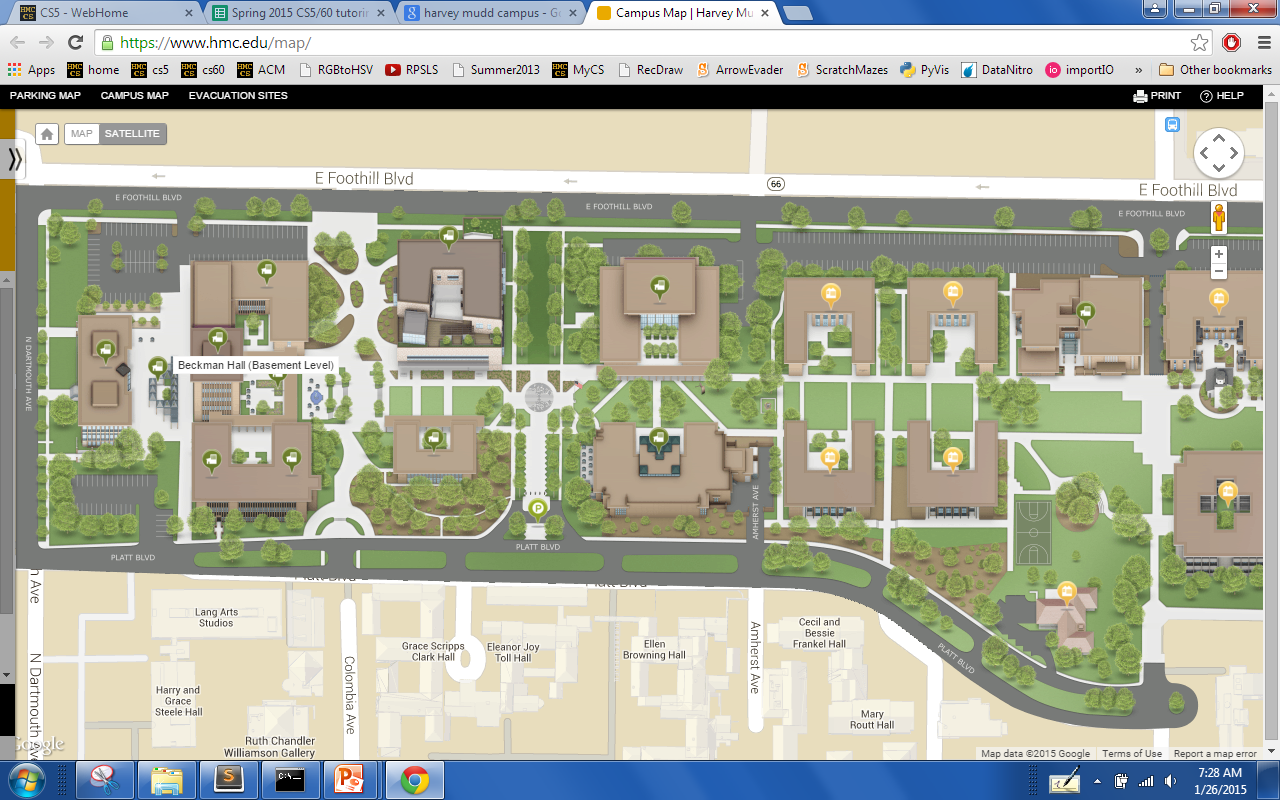 Enter through Olin building
We’re here!
the south door is open late!
Platt building. F&M is in the basement.
Beckman B102, B105, B126
Map to CS Lab
Shan
coffee
Koi
Edwards
Macalister
Pryne
Physicists, chemists & other parenthesis-needing individuals,
cool machines - drills, lathes, etc.
Your account for CS
 submissions?






 Laptop? Bring it!
Galileo
other keyboard-free machines
login:
B102
B100
Beckman
passwd:
CS Hallway and Labs
Big Beckman   (B126)
B105
Biologists, bees, spiders and other arachnophiles
from Olin  (Bio+CS)
South Olin Door
Python source code, a plain-text file 
(here, edited by the VS Code text editor)
This week: Lab 0
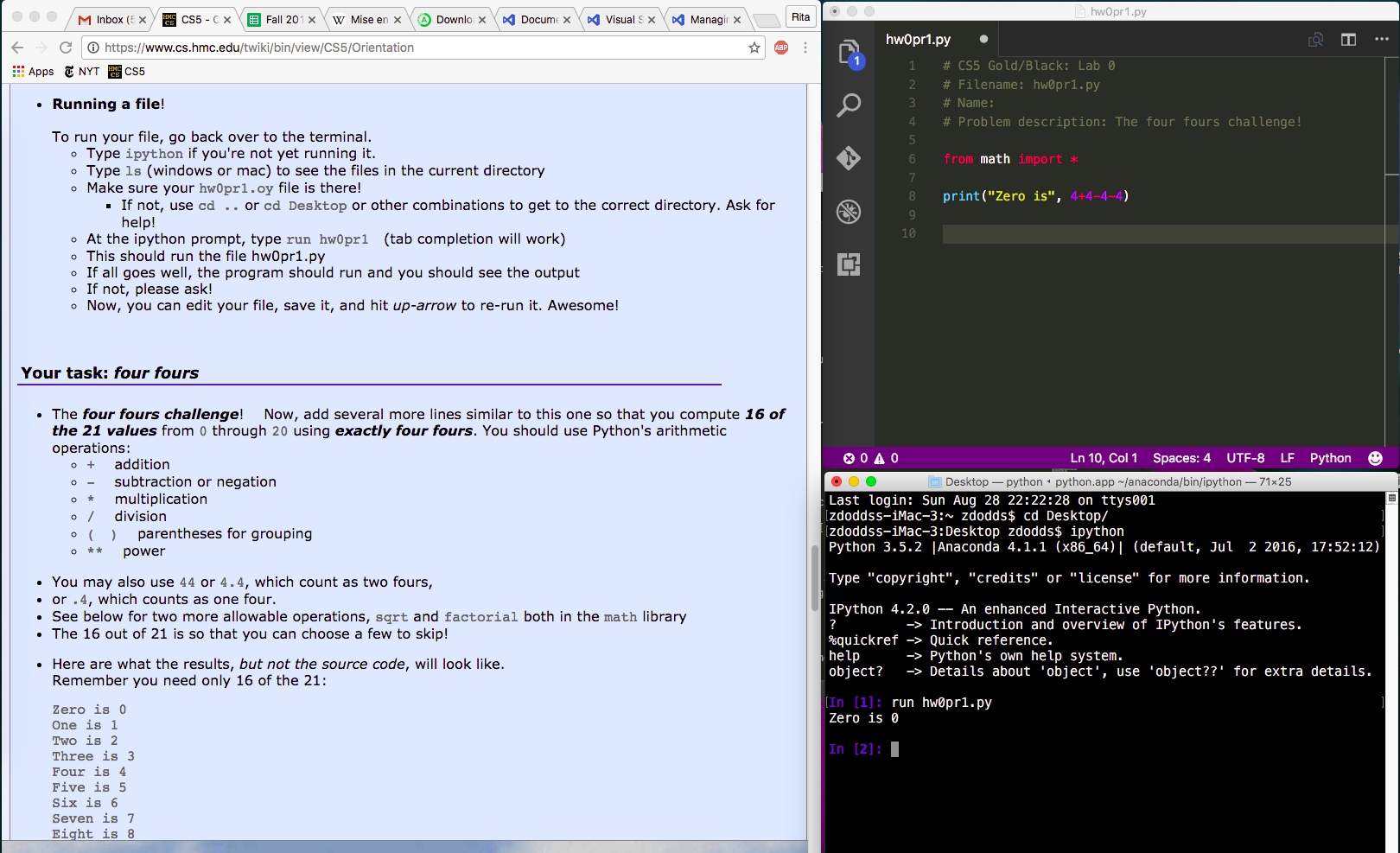 shell or command-line or terminal
(the execution environment)
lab and hw instructions
get everything running on your own machine
Homework
Assignments
~ 5 problems/week
Due Monday evenings by 11:59 pm.
Eur-ollowed to use one Euro for up to three hwks.
 No need to let us know, even.
Extra credit is usually available…
You have 3 CS 5 Euros to use…
"Late Days"
Some problems are specified “individual-only.”
Others offer the option of working as pairs/partners:
Collaborate!
You don’t have to work in pairs/partners  (that said, it's fun!)
If you do,  you must share the work equally - typing and coaching
Be sure to indicate who your partner was at the submission site!
Put your name(s) in the code, as well!
Pairs
Partners
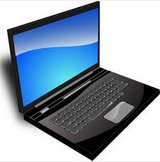 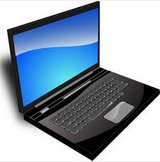 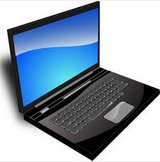 one computer
two computers
tradeoff typing/debugging ~ about every 20 minutes
both partners type/debug ~ provide help as needed
Standard is the same either way:
After finishing the hw,  (a) each person has contributed equally and (b) both could complete the problems on their own
Submit with a partner as full co-owners of the work.
Honor Code
You're encouraged to discuss problems with other students – or tutors - or any instructors.
 You may not share written, electronic or verbal solutions with other students, present or past:
Even with three eyes, I need to borrow others' to find the syntax errors here!
Please do use the internet for Python language references.
Pleas do use other's eyes for finding syntax erorrs.
Do not use the internet (or intranet) to (try to) find solutions… 
If you work as a pair/partners, the rules apply for the duo.
Sign & submit CS's honesty policy online in this week's lab.
Grading
if perc > .95: 
    print('A')
elif perc > .90: 
    print('A-')
elif perc > .70: 
    print('Pass')
~ 65% Assignments
~ 30% Exams
many  take cs5  P/NC
~ 5% Participation/“quizzes”
see online syllabus for the full grade list...
Midterm?  This  feels  more like a 3/4-term!
Midterm
Th,  Mar. 30,  in-class
Exams
Final
Tue, May 9 (2pm)  or   Fri, May 12 (2pm)
the problems are modeled on the in-class "quizzes"
using a page of notes is OK on exams
the exams are written, not coded
[Speaker Notes: homework really comprises the key skills I hope that everyone takes away from this class…
weighted accordingly!

if you never submit anything before 11:59pm on Wednesday – I have complete sympathy!]
Choices, choices!
Let's set the value of perc to 0.91...
perc = 0.91

if perc > 0.95:
    print 'A'
elif perc > 0.90:
    print 'A-'
elif perc > 0.70:
    print 'Pass'
else:
    print 'Aargh!'
What will this program print,  if  perc  is 0.91?
What's here?
First – who sees the syntax errors here !?
# of BLOCKS here:
# of TESTS here:
CONTROL STRUCTURES
# of                  here:
[Speaker Notes: Useful skill
 Important tool
 Window into corners of everyday life]
Choices, choices!
Let's set the value of perc to 0.91...
perc = 0.91

if perc > 0.95:
    print('A')
elif perc > 0.90:
    print('A-')
elif perc > 0.70:
    print('Pass')
else:
    print('Aargh!')
What will this program print,  if  perc  is 0.91?
Lots of Illuminating Solid Parentheses!
What's here?
# of BLOCKS here:
Aargh!   ;-)
# of TESTS here:
CONTROL STRUCTURES
# of                  here:
[Speaker Notes: Useful skill
 Important tool
 Window into corners of everyday life]
Choices, choices!
Let's set the value of perc to 0.91...
perc = 0.91

if perc > 0.95:
    print('A')
elif perc > 0.90:
    print('A-')
elif perc > 0.70:
    print('Pass')
else:
    print('Aargh!')
What will this program print,  if  perc  is 0.91?
What's here?
# of BLOCKS here:
# of TESTS here:
CONTROL STRUCTURES
# of                  here:
[Speaker Notes: Useful skill
 Important tool
 Window into corners of everyday life]
Choices, choices!
perc = 0.80

if perc > 0.95:
    print('A')
elif perc > 0.90:
    print('A-')
elif perc > 0.70:
    print('Pass')
else:
    print('Aargh!')
perc = 0.80

if perc > 0.00:
    print('Aargh!')
elif perc > 0.70:
    print('Pass')
elif perc > 0.90:
    print('A-')
else:
    print('A')
What does each of these programs print out, if  perc is 0.8?
What value of perc gives an 'A-' on the right?
How can you get a better grade on the right than the left?
[Speaker Notes: Useful skill
 Important tool
 Window into corners of everyday life]
Exclusive Choices
if ... elif ... else
perc = 0
if perc > 0.95:
    print('A')

elif perc > 0.90:
    print('A-')

elif perc > 0.70:
    print('Pass')

else:
    print('Aargh!')
4 mutually exclusive blocks
in a single control structure
When using 
if . elif … . else 
at most one block will run: the first whose test is True. If all fail, the else will run
elif and else are optional
[Speaker Notes: Useful skill
 Important tool
 Window into corners of everyday life]
Exclusive Choices
if ... elif ... else
Every if starts a new control structure.
perc = 0
if perc > 0.95:
    print('A')

elif perc > 0.90:
    print('A-')

elif perc > 0.70:
    print('Pass')

else:
    print('Aargh!')
4 mutually exclusive blocks
Every elif and else  continues an existing control structure.
in a single control structure
When using 
if . elif … . else 
at most one block will run: the first whose test is True. If all fail, the else will run
elif and else are optional
[Speaker Notes: Useful skill
 Important tool
 Window into corners of everyday life]
What's the difference?
nonexclusive blocks
mutually exclusive blocks
perc
perc
if perc > .95:
    print('A')

elif perc > .90:
    print('A-')

elif perc > .70:
    print('Pass')
if perc > .95:
    print('A')

if perc > .90:
    print('A-')

if perc > .70:
    print('Pass')
What if perc == .99 ?   (How would we set it?)
How many separate control structures does each side have?
[Speaker Notes: Useful skill
 Important tool
 Window into corners of everyday life]
What's the difference?
nonexclusive blocks
mutually exclusive blocks
perc
perc
if perc > .95:
    print('A')

elif perc > .90:
    print('A-')

elif perc > .70:
    print('Pass')
if perc > .95:
    print('A')

if perc > .90:
    print('A-')

if perc > .70:
    print('Pass')
1
3
things
thing
What if perc == .99 ?   (How would we set it?)
How many separate control structures does each side have?
[Speaker Notes: Useful skill
 Important tool
 Window into corners of everyday life]
Nesting
for decision-making, we now have it all…
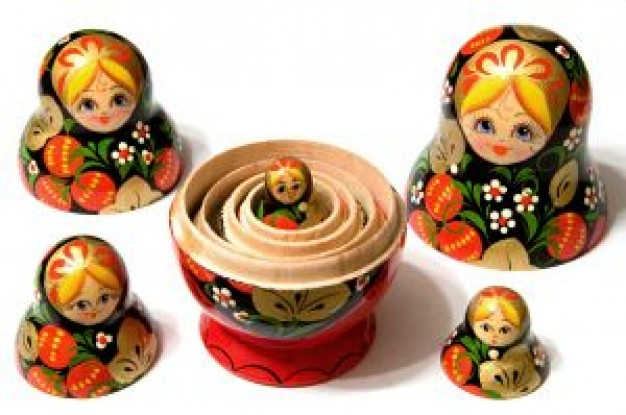 [Speaker Notes: Useful skill
 Important tool
 Window into corners of everyday life]
Nesting
for decision-making, we now have it all…
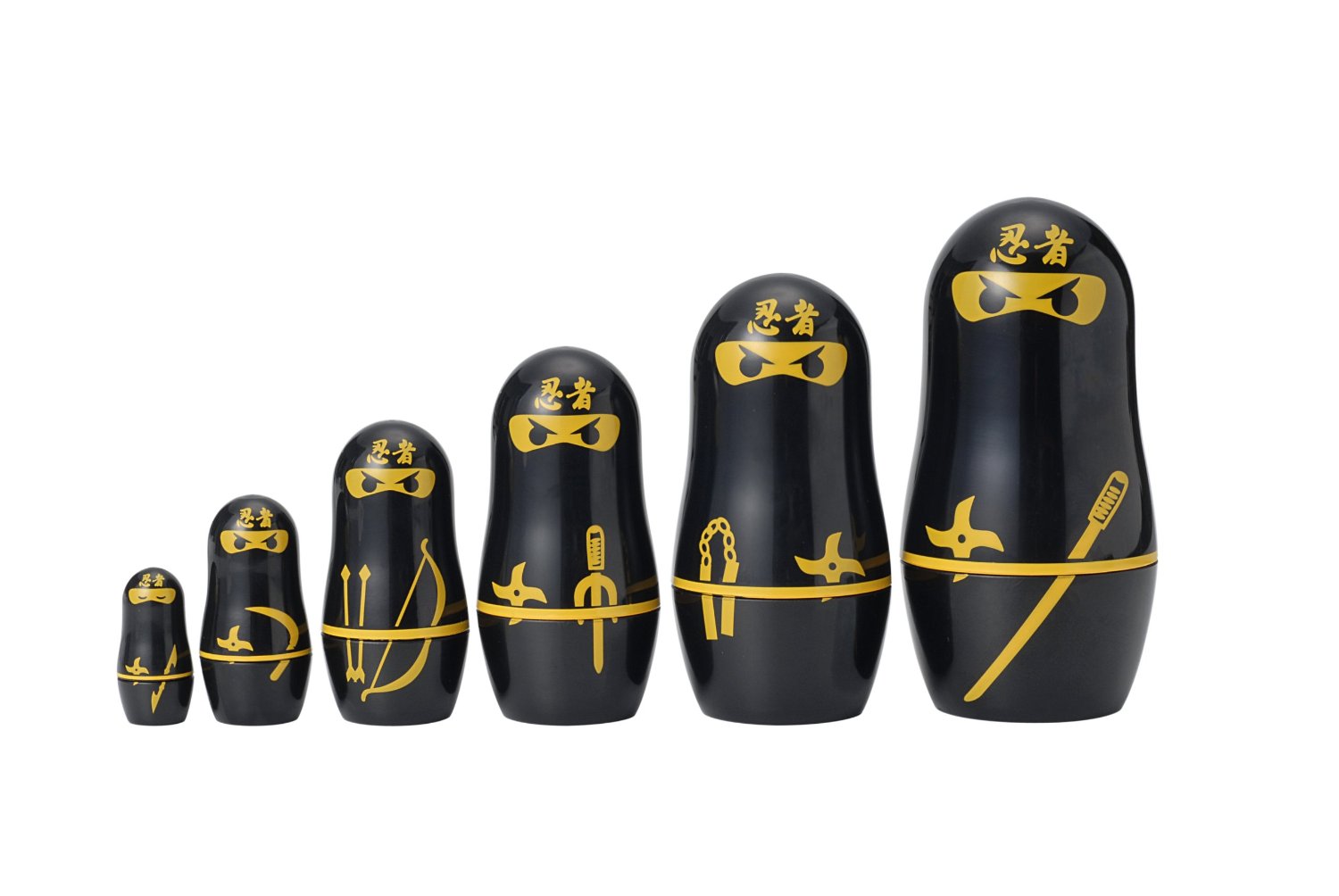 [Speaker Notes: Useful skill
 Important tool
 Window into corners of everyday life]
Nesting
for decision-making, we now have it all…
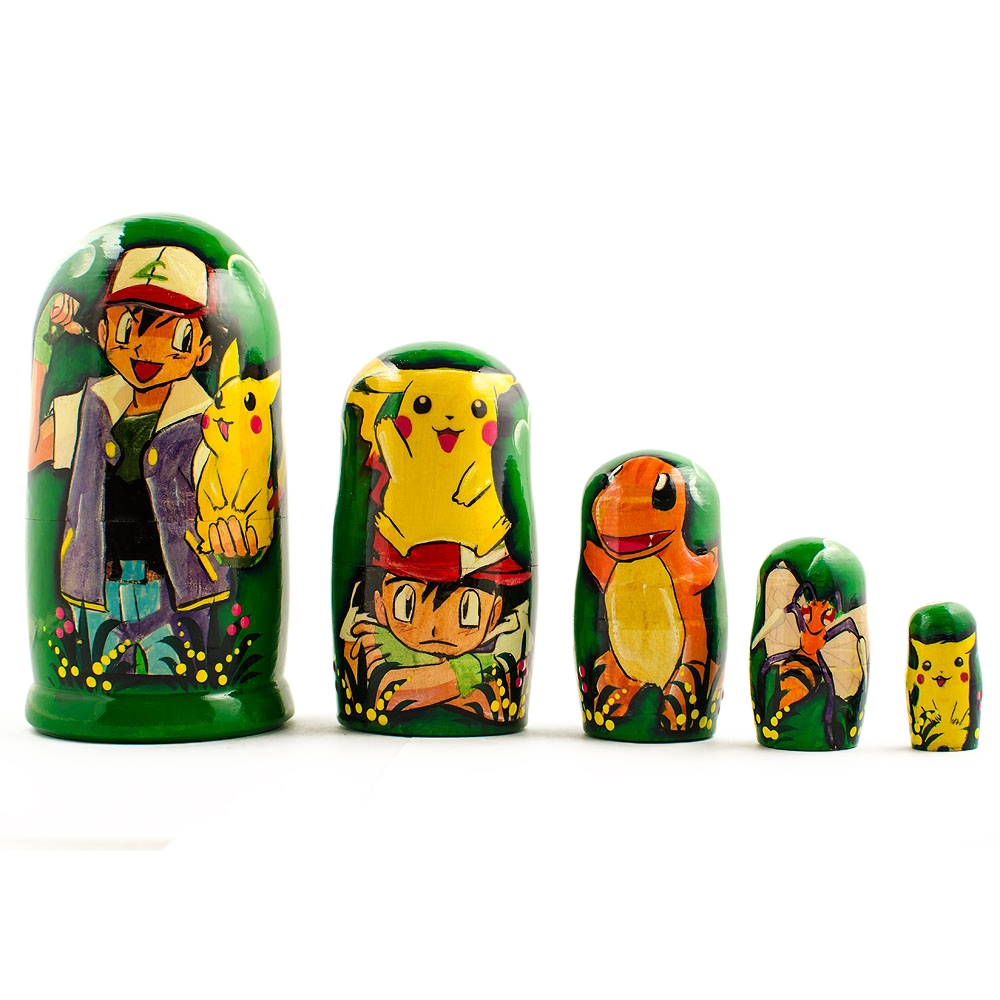 [Speaker Notes: Useful skill
 Important tool
 Window into corners of everyday life]
Nesting
for decision-making, we now have it all…
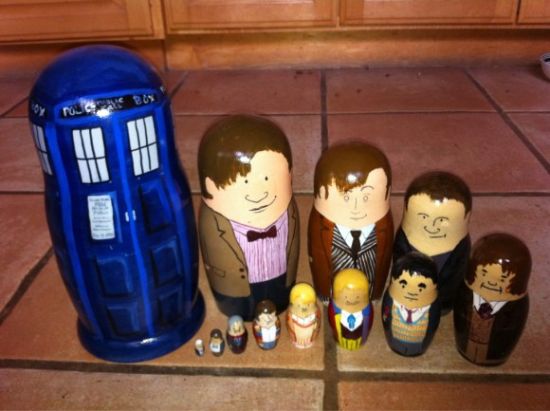 [Speaker Notes: Useful skill
 Important tool
 Window into corners of everyday life]
Does this program print the correct RPS result this time? Does it always?
Nesting
comp = 'rock'
user = 'paper'

if comp == 'paper' and user == 'paper':
    print('We tie. Try again?')

elif comp == 'rock':

    if user == 'scissors':
        print('I win! *_*')
    else:
        print('You win. Aargh!')
BLOCKS ?
TESTS ?
Control Structures ?
[Speaker Notes: Useful skill
 Important tool
 Window into corners of everyday life]
"Quiz"
Pair up with someone nearby – answer these questions together…
Name   ______________________
  Your favorite __________ is ____________.
  Your least favorite ____________ is ____________.
Name    ______________________
  Your favorite __________ is ____________.
  Your least favorite ____________ is ____________.
What is something non-Claremont-collegey you have in common?
Then, try these Python q's:
(2) As written, what output does this print?
(3) Change these inputs to produce a completely correct RPS output here.
(0) Find the 3 tests and 4 blocks here.
comp = 'rock'
user = 'rock'

if comp == 'rock':
   print('I win *_*!')
if user == 'paper':
   print('You win.')
else: 
   print('Tie.')
(1) What does this code print?
(4) How many of the 9 RPS input cases are fully correctly handled here?
comp = 'rock'
user = 'rock'

if comp == 'rock':
   if user == 'paper':
      print('I win *_*!')
   elif user == 'scissors':
      print('You win.')
else:
   print('Tie.')
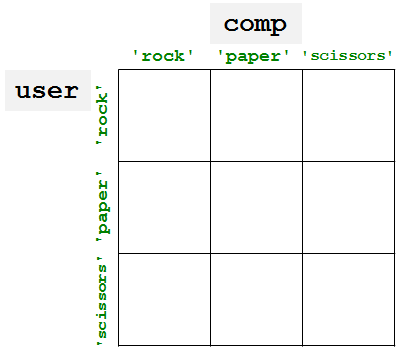 (5) What is the smallest number of blocks  and tests you'd need for a full game of RPS?   

(Extra)  What if it were RPS-5, which includes Lizard and Spock?  How about RPS-101?
"Quiz"
Pair up with someone nearby – answer these questions together…
Name   ______________________
  Your favorite __________ is ____________.
  Your least favorite ____________ is ____________.
Name    ______________________
  Your favorite __________ is ____________.
  Your least favorite ____________ is ____________.
People
Paper
What is something non-Claremont-collegey you have in common?
Then, try these Python q's:
(2) As written, what output does this print?
(3) Change these inputs to produce a completely correct RPS output here.
(0) Find the 3 tests and 4 blocks here.
comp = 'rock'
user = 'rock'

if comp == 'rock':
   print('I win *_*!')
if user == 'paper':
   print('You win.')
else: 
   print('Tie.')
(1) What does this code print?
(4) How many of the 9 RPS input cases are fully correctly handled here?
Python
comp = 'rock'
user = 'rock'

if comp == 'rock':
   if user == 'paper':
      print('I win *_*!')
   elif user == 'scissors':
      print('You win.')
else:
   print('Tie.')
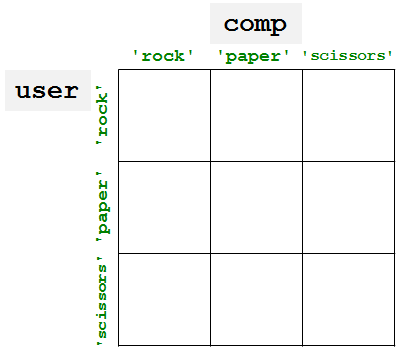 (5) What is the smallest number of blocks  and tests you'd need for a full game of RPS?   

(Extra)  What if it were RPS-5, which includes Lizard and Spock?  How about RPS-101?
"Quiz"
Pair up with someone nearby – answer these questions together…
Name   ______________________
  Your favorite __________ is ____________.
  Your least favorite ____________ is ____________.
Name    ______________________
  Your favorite __________ is ____________.
  Your least favorite ____________ is ____________.
What is something non-Claremont-collegey you have in common?
Then, try these Python q's:
(2) As written, what output does this print?
(3) Change these inputs to produce a completely correct RPS output here.
(0) Find the 3 tests and 4 blocks here.
comp = 'rock'
user = 'rock'

if comp == 'rock':
   print('I win *_*!')
if user == 'paper':
   print('You win.')
else: 
   print('Tie.')
(1) What does this code print?
(4) How many of the 9 RPS input cases are fully correctly handled here?
comp = 'rock'
user = 'rock'

if comp == 'rock':
   if user == 'paper':
      print('I win *_*!')
   elif user == 'scissors':
      print('You win.')
else:
   print('Tie.')
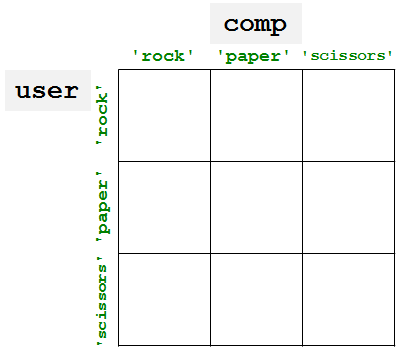 (5) What is the smallest number of blocks  and tests you'd need for a full game of RPS?   

(Extra)  What if it were RPS-5, which includes Lizard and Spock?  How about RPS-101?
"Quiz"
Name
  Your favorite _____ is ________________.
  Your least favorite _______ is ______________.
Zach Dodds
Modern Family  
(+ Dr. Who)
tv show
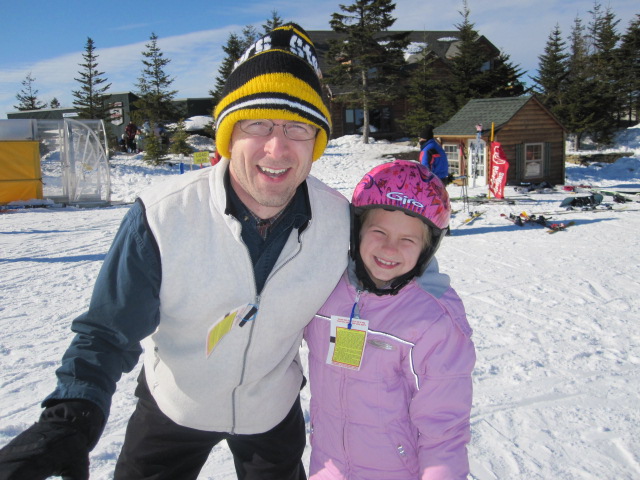 coffee
decaffeinated
Name
  Your favorite _________ is _______.
  Your least favorite _______ is ________.
T. E. Alien
canned-meat food product
spam
#
41.999
so close!
Something in common?
Our taste in hats!
"Quiz"
Pair up with someone nearby – answer these questions together…
Name   ______________________
  Your favorite __________ is ____________.
  Your least favorite ____________ is ____________.
Name    ______________________
  Your favorite __________ is ____________.
  Your least favorite ____________ is ____________.
Please pass these up the aisles…  

(take a picture, if you'd like)

… then, turn back to the notes
What is something non-Claremont-collegey you have in common?
Then, try these Python q's:
(2) As written, what output does this print?
(3) Change these inputs to produce a completely correct RPS output here.
(0) Find the 3 tests and 4 blocks here.
comp = 'rock'
user = 'rock'

if comp == 'rock':
   print('I win *_*!')
if user == 'paper':
   print('You win.')
else: 
   print('Tie.')
(1) What does this code print?
(4) How many of the 9 RPS input cases are fully correctly handled here?
comp = 'rock'
user = 'rock'

if comp == 'rock':
   if user == 'paper':
      print('I win *_*!')
   elif user == 'scissors':
      print('You win.')
else:
   print('Tie.')
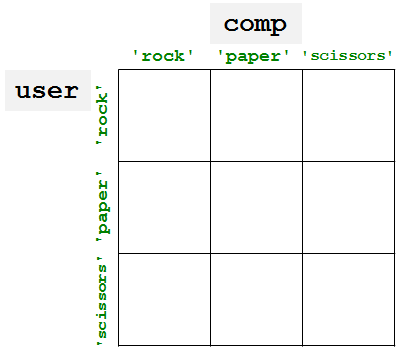 (5) What is the smallest number of blocks  and tests you'd need for a full game of RPS?   

(Extra)  What if it were RPS-5, which includes Lizard and Spock?  How about RPS-101?
"Quiz" ~ problems 1+2
comp = 'rock'
user = 'rock'

if comp == 'rock':

   if user == 'paper':
      print('I win *_*!')
   elif user == 'scissors':
      print('You win.')

else:
   print('Tie.')
   print('Ties go to the runner.')
   print(' - and I am running!')
... what if this else block were indented?
"Quiz" ~ problems 3-5
comp = 'rock'
user = 'rock'

if comp == 'rock':
   print('I win *_*!')

if user == 'paper':
   print('You win.')

else: 
   print('An awful tie')
What does this program print?
"Quiz" ~ problems 3-5
comp = 'rock'
user = 'rock'

if comp == 'rock':
   print('I win *_*!')

if user == 'paper':
   print('You win.')

else: 
   print('An awful tie')
comp
'rock'
'paper'
'scissors'
user
'rock'
'paper'
'scissors'
How many possible “input cases” are there?
How efficient can we be?
For RPS-3?  RPS-5?  RPS-101?
For how many is this program correct?
"Quiz" ~ problems 3-5
comp = 'rock'
user = 'rock'

if comp == 'rock':
   print 'I win *_*!'

if user == 'paper':
   print 'You win.'

else: 
   print 'An awful tie'
comp
'rock'
'paper'
'scissors'
user
'rock'
A correct RPS is possible with only     if … elif … else !
'paper'
'scissors'
How many possible “input cases” are there?
How efficient can we be?
For RPS-3?  RPS-5?  RPS-101?
For how many is this program correct?
Remember  ~  Lab this week
Tue. or Wed. ~ evening
Bring your laptop to Beckman B126 (here)
         - or use one of the CS machines in B105
Get started with Python/text editor/cmdline…
See you in lab!       (perhaps at 5:44:44 today…?)
though it's more than a few bits early!
Alien defeats everything – even Alien
How about a sneak peek at this week's HW… ?
… you must mean sneak Pic !
Choices, choices!
perc = 0.80

if perc > 0.95:
    print 'A'
elif perc > 0.90:
    print 'A-'
elif perc > 0.70:
    print 'Pass'
else:
    print 'Aargh!'
perc = 0.80

if perc > 0.00:
    print 'Aargh!'
elif perc > 0.70:
    print 'Pass'
elif perc > 0.90:
    print 'A-'
else:
    print 'A'
What does each of these programs print out, if  perc is 0.8?
What value of perc gives an 'A-' on the right?
How can you get a better grade on the right than the left?
[Speaker Notes: Useful skill
 Important tool
 Window into corners of everyday life]
What's the difference?
nonexclusive blocks
mutually exclusive blocks
perc
perc
if perc > .95:
    print('A')

elif perc > .90:
    print('A-')

elif perc > .70:
    print('Pass')
if perc > .95:
    print('A')

if perc > .90:
    print('A-')

if perc > .70:
    print('Pass')
What if perc == .99 ?   (How would we set it?)
How many separate control structures does each side have?
[Speaker Notes: Useful skill
 Important tool
 Window into corners of everyday life]
Does this program print the correct RPS result this time? Does it always?
Nesting
comp = 'rock'
user = 'paper'

if comp == 'paper' and user == 'paper':
    print 'We tie. Try again?'

elif comp == 'rock':

    if user == 'scissors':
        print 'I win! *_*'
    else:
        print 'You win. Aargh!'
BLOCKS ?
TESTS ?
Control Structures ?
[Speaker Notes: Useful skill
 Important tool
 Window into corners of everyday life]
"Quiz" ~ problems 1+2
comp = 'rock'
user = 'rock'

if comp == 'rock':

   if user == 'paper':
      print 'I win *_*!'
   elif user == 'scissors':
      print 'You win.'

else:
   print 'Tie.'
   print 'Ties go to the runner.'
   print ' - and I am running!'
... what if this else block were indented?
"Quiz" ~ problems 3-5
comp = 'rock'
user = 'rock'

if comp == 'rock':
   print 'I win *_*!'

if user == 'paper':
   print 'You win.'

else: 
   print 'An awful tie'
What does this program print?
"Quiz" ~ problems 3-5
comp = 'rock'
user = 'rock'

if comp == 'rock':
   print 'I win *_*!'

if user == 'paper':
   print 'You win.'

else: 
   print 'An awful tie'
comp
'rock'
'paper'
'scissors'
user
'rock'
'paper'
'scissors'
How many possible “input cases” are there?
How efficient can we be?
For RPS-3?  RPS-5?  RPS-101?
For how many is this program correct?
Each week's lab…
0) Find the lab!   Sign in…
1) Get Python running…
download things now, perhaps…
2) Run and submit a file…
demo
Encouraged: bring your laptop
This week's hw…
by next Monday night:
Get to the CS5 website and complete and submit hw0.  

Make sure you can log into the submission system



Change your password + upload an image
Run and submit hw0pr0.py  (provided!)


Extra:  submit a rock-paper-scissors-playing program…
username  =  first initial + last name (most often)
troubles? email me!
password  =
Extra! Extra! ~ if you do the extra credit this week, your first problem for next week is already complete!
This week's hw…
by Monday night:
Get to the CS5 website and hw0.  Complete hw0pr0 - in brief,


Make sure you can log into the submission system



Change your password + upload an image
Run and submit hw0pr0.py  (provided!)


Extra:  submit a rock-paper-scissors-playing program…
Demo!
username  =  first initial + last name (most often)
troubles? email me!
password  =
Extra! Extra! ~ if you do the extra credit this week, your first problem for next week is already complete!
in Platt
Evening lab?  You can pickup a keycard from HMC's F&M dep't.
Shanahan
coffee
Koi
Map to CS Lab
Edwards
Macalister
Pryne
Physicists, chemists & other parenthesis-needing individuals,
Laptop? Bring it!
cool machines - drills, lathes, etc.
Galileo
other keyboard-free machines
Your account for
 CS submissions:
B102
B100
Beckman
CS Hallway and Labs
passwd:
Big Beckman   (B126)
B105
Biologists, bees, spiders and other arachnophiles
or Olin
to Olin  (Bio + CS)
This week: Lab 0
shell prompt > or $
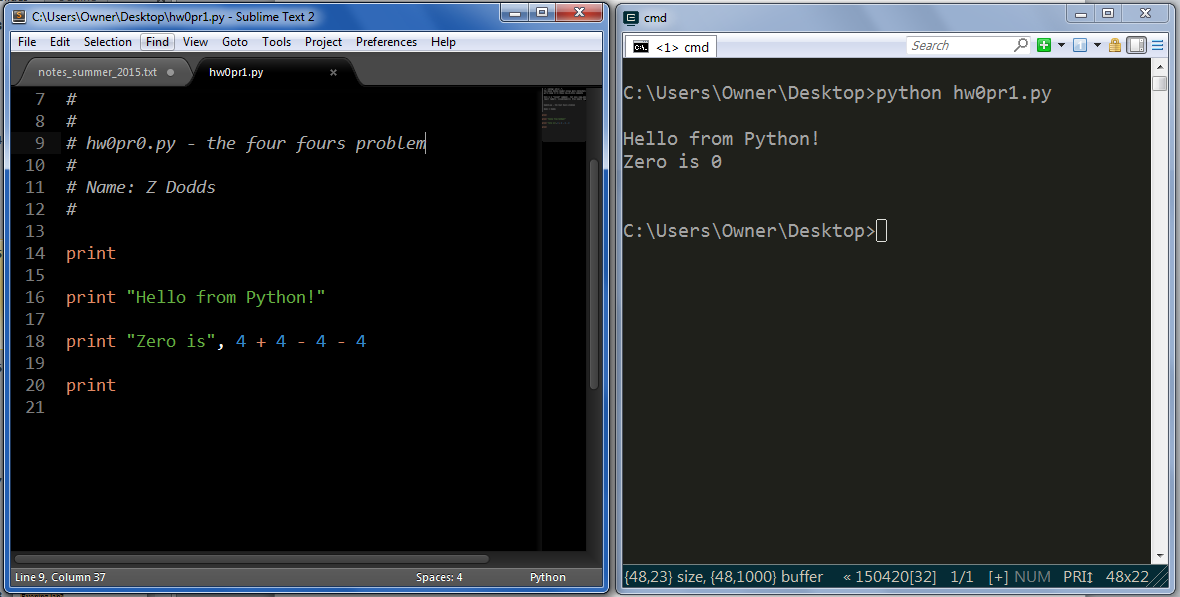 shell or command-line or terminal
(the execution environment)
Python source code, a plain-text file 
(here, edited by the Sublime text editor)
get editor + Python running on your own machine
Choices, choices!
Suppose we set the value of perc to 0.91...
perc = 0.91

if perc > 0.95:
    print 'A'
elif perc > 0.90:
    print 'A-'
elif perc > 0.70:
    print 'Pass'
else:
    print 'Aargh!'
What will this program print,  if  perc  is 0.91?
# of BLOCKS here:
# of TESTS here:
[Speaker Notes: Useful skill
 Important tool
 Window into corners of everyday life]
Does this program print the correct RPS result this time? Does it always?
in a fiercely contested game of RPS...
comp = 'rock'
user = 'paper'

if comp == 'paper' and user == 'paper':
    print 'We tie. Try again?'

elif comp == 'rock':

    if user == 'scissors':
        print 'I win! *_*'
    else:
        print 'You win. Aargh!'
# of BLOCKS here:
# of TESTS here:
[Speaker Notes: Useful skill
 Important tool
 Window into corners of everyday life]
Choices, choices!
Suppose that the value of perc is 0.91...
perc = 0.91

if perc > 0.95:
    print 'A'
elif perc > 0.90:
    print 'A-'
elif perc > 0.70:
    print 'Pass'
else:
    print 'Aargh!'
What will this program print,  if  perc  is 0.91?
# of BLOCKS here:
# of TESTS here:
[Speaker Notes: Useful skill
 Important tool
 Window into corners of everyday life]
Choices, choices!
perc = 0.80

if perc > 0.95:
    print 'A'
elif perc > 0.90:
    print 'A-'
elif perc > 0.70:
    print 'Pass'
else:
    print 'Aargh!'
perc = 0.80

if perc > 0.00:
    print 'Aargh!'
elif perc > 0.70:
    print 'Pass'
elif perc > 0.90:
    print 'A-'
else:
    print 'A'
What does each of these programs print out, if  perc is 0.8?
What value of perc gives an 'A-' on the right?
How can you get a better grade on the right than the left?
[Speaker Notes: Useful skill
 Important tool
 Window into corners of everyday life]
What's the difference?
nonexclusive blocks
mutually exclusive blocks
if perc > .95:
    print 'A'

elif perc > .90:
    print 'A-'

elif perc > .70:
    print 'Pass'
if perc > .95:
    print 'A'

if perc > .90:
    print 'A-'

if perc > .70:
    print 'Pass'
What if perc == .99 ?
How many separate control structures does each side have?
[Speaker Notes: Useful skill
 Important tool
 Window into corners of everyday life]
Does this program print the correct RPS result this time? Does it always?
in a fiercely contested game of RPS...
comp = 'rock'
user = 'paper'

if comp == 'paper' and user == 'paper':
    print 'We tie. Try again?'

elif comp == 'rock':

    if user == 'scissors':
        print 'I win! *_*'
    else:
        print 'You win. Aargh!'
# of BLOCKS here:
# of TESTS here:
[Speaker Notes: Useful skill
 Important tool
 Window into corners of everyday life]
First:  Pick up your CS lab login + password and look up your submission-site login
"Quiz"
Pair up with someone nearby – and answer these questions together…
Name   ______________________
  Your favorite __________ is ____________.
  Your least favorite ____________ is ____________.
Name    ______________________
  Your favorite __________ is ____________.
  Your least favorite ____________ is ____________.
What is something non-Claremont-collegey you have in common?
Then, try these Python q's:
(2) As written, what output does this print?
(0) How many tests and blocks are here?
(1) What output does this code print?
(3) Change these inputs to produce a completely correct RPS output here.
comp = 'rock'
user = 'rock'

if comp == 'rock':
   print 'I win *_*!'
if user == 'paper':
   print 'You win.'
else: 
   print 'Tie.'
comp = 'rock'
user = 'rock'

if comp == 'rock':
   if user == 'paper':
      print 'I win *_*!'
   elif user == 'scissors':
      print 'You win.'
else:
   print 'Tie.'
(4) How many RPS cases are there? How many of them does this code handle correctly?
(5) What is the smallest number of tests and blocks of code you'll need to correctly handle a full game of RPS?
(Extra) What if it were RPS-5, with Lizard and Spock? RPS-101?
Counting...
comp = 'rock'
user = 'rock'

if comp == 'rock':

   if user == 'paper':
      print 'I win *_*!'
   elif user == 'scissors':
      print 'You win.’

else:
   print 'Tie.'
   print 'Ties go to the runner!'
   print ' - and I'm running.'
# of BLOCKS
# of TESTS
... what if the else were indented?
What does this print?
How many possible “inputs” are there?
For how many is this program correct?
comp = 'rock'
user = 'rock'

if comp == 'rock':
   print 'I win *_*!‘

if user == 'paper':
   print 'You win.‘

else: 
   print 'An awful tie'
… how efficiently can RPS be represented?
Fewest number of blocks?
Fewest number of tests?
'HUMAN'
What is CS?
'CHIMPANZEE'
What is the Longest Common Subsequence between 2 strings?
How can it be done?
How well can it be done?
biology's string-matching problem, "LCS"
Can it be done at all?
'CGCTGAGCTAGGCA...'
Can you solve the problem?
'ATCCTAGGTAACTG...'
Can you create a process to solve such problems?
+109more
Eye oneder if this haz othur aplications?
[Speaker Notes: creative side ~ dreamworks, game companies, google, microsoft, soc. networking <-- the design and creation of original algorithms and software
and a commodity side ~ application use, configuration, customization, certification, your favorite acronym here…

our department pays only about 5-10% of its attention to the commodity side
it pays 90-95% of its attention to the creative side… Why?

robotics? taught yourself to build or create something… game levels, etc.?]
Feels like home!
What is CS?
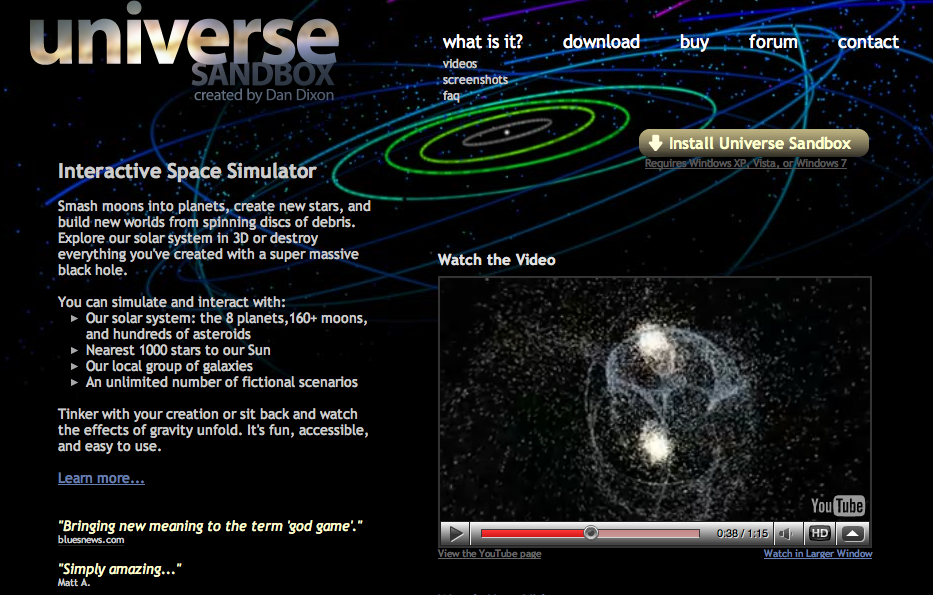 How can it be done?
How well can it be done?
Can it be done at all?
How quickly can you find a solution?
How much work is needed to simulate N stars?
Is your solution the "best" possible?
physics's "N-body" problem
[Speaker Notes: creative side ~ dreamworks, game companies, google, microsoft, soc. networking <-- the design and creation of original algorithms and software
and a commodity side ~ application use, configuration, customization, certification, your favorite acronym here…

our department pays only about 5-10% of its attention to the commodity side
it pays 90-95% of its attention to the creative side… Why?

robotics? taught yourself to build or create something… game levels, etc.?]
Why here?
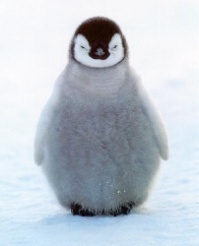 official alien of CS 5 Gold
official mascot of CS 5 Black
Placement based on experience, not ability:
 Gold is for students mostly new to CS, 
 Black for students with a good amount of previous CS
 Tradeoff: more careful coverage – a few more applications
 Green is for those who'd like biology-flavored CS!

 All of Gold  Black and Green will prepare you well for
  CS 60
  Future computational work
  A happy and fulfilling life  :-)
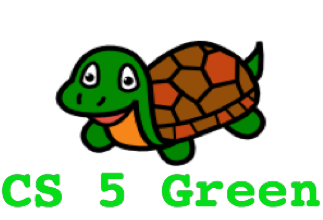 official turtle of CS 5 Green
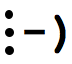 switching?
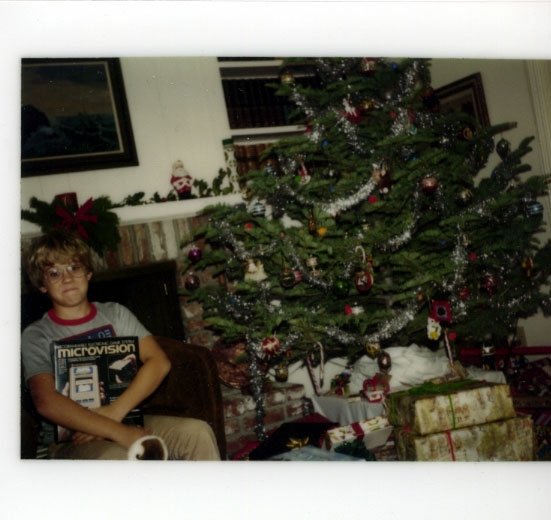 … and who is this Mudder, 35 years later?
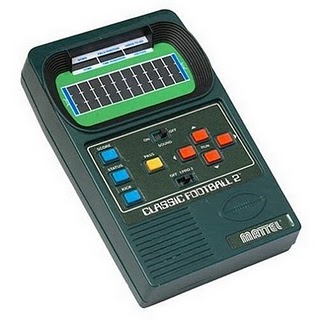 Jon “Dean” Jacobsen, 1979
[Speaker Notes: my foreign language teachers always tried to convince me that the skill of speaking, reading and writing a foreign language…
I didn’t believe them then and I don’t believe them now -- but I do  believe that reading and writing a computer language is the way to get a strong intuitive understanding of how machines think -- it’s also important for getting them to do what you want them to, but even if you forget everything this course (hopefully) teaches about Java (compiler, datatypes, Classes and Objects), the real goal is that you take away a deeper insight into how machines think

familiar and sometimes not so familiar… deceptively easy
you mean I have to type all that!!]
What is programming ?
Programming as "recipe-writing"
	vs.
Programming as learning a foreign language
[Speaker Notes: my foreign language teachers always tried to convince me that the skill of speaking, reading and writing a foreign language…
I didn’t believe them then and I don’t believe them now -- but I do  believe that reading and writing a computer language is the way to get a strong intuitive understanding of how machines think -- it’s also important for getting them to do what you want them to, but even if you forget everything this course (hopefully) teaches about Java (compiler, datatypes, Classes and Objects), the real goal is that you take away a deeper insight into how machines think

familiar and sometimes not so familiar… deceptively easy
you mean I have to type all that!!]
What is programming ?
Programming as "recipe-writing"
	vs.
Programming as learning a foreign language
Baggage !
1) Expect it to be different!
2) Don’t feel you need to memorize it
3) Immersion == Experimentation
go/went
[Speaker Notes: my foreign language teachers always tried to convince me that the skill of speaking, reading and writing a foreign language…
I didn’t believe them then and I don’t believe them now -- but I do  believe that reading and writing a computer language is the way to get a strong intuitive understanding of how machines think -- it’s also important for getting them to do what you want them to, but even if you forget everything this course (hopefully) teaches about Java (compiler, datatypes, Classes and Objects), the real goal is that you take away a deeper insight into how machines think

familiar and sometimes not so familiar… deceptively easy
you mean I have to type all that!!]
Why CS 5 ?
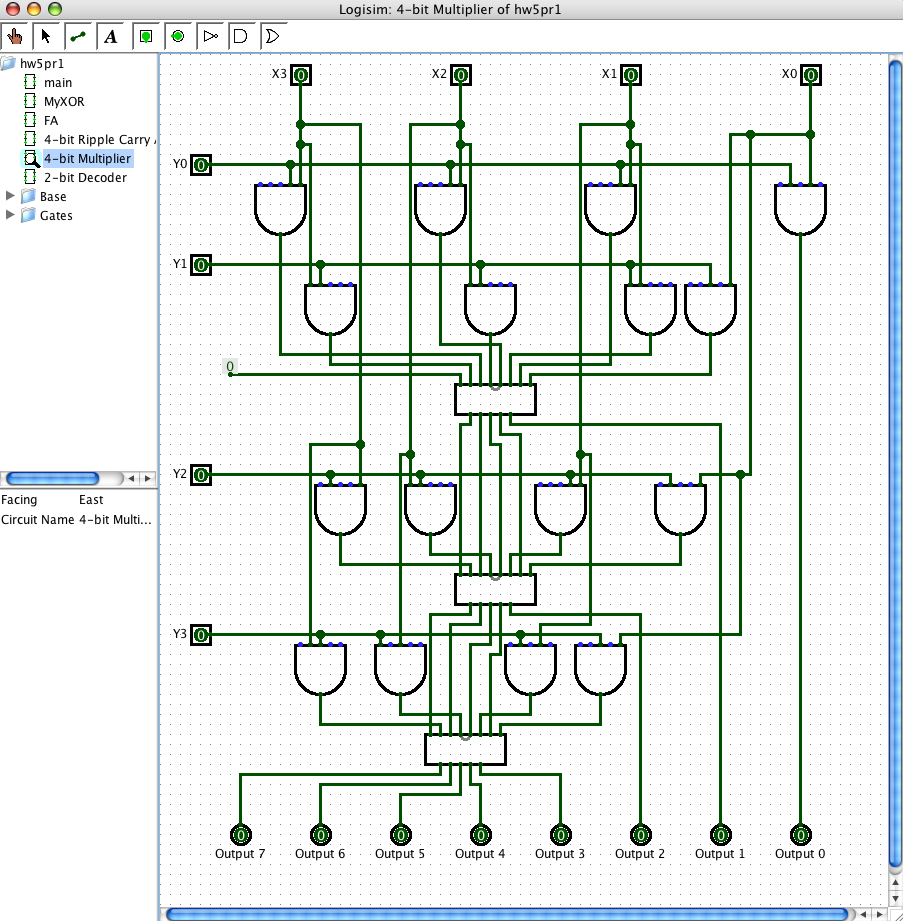 2
Broad, constructive tour in CS
semester abroad
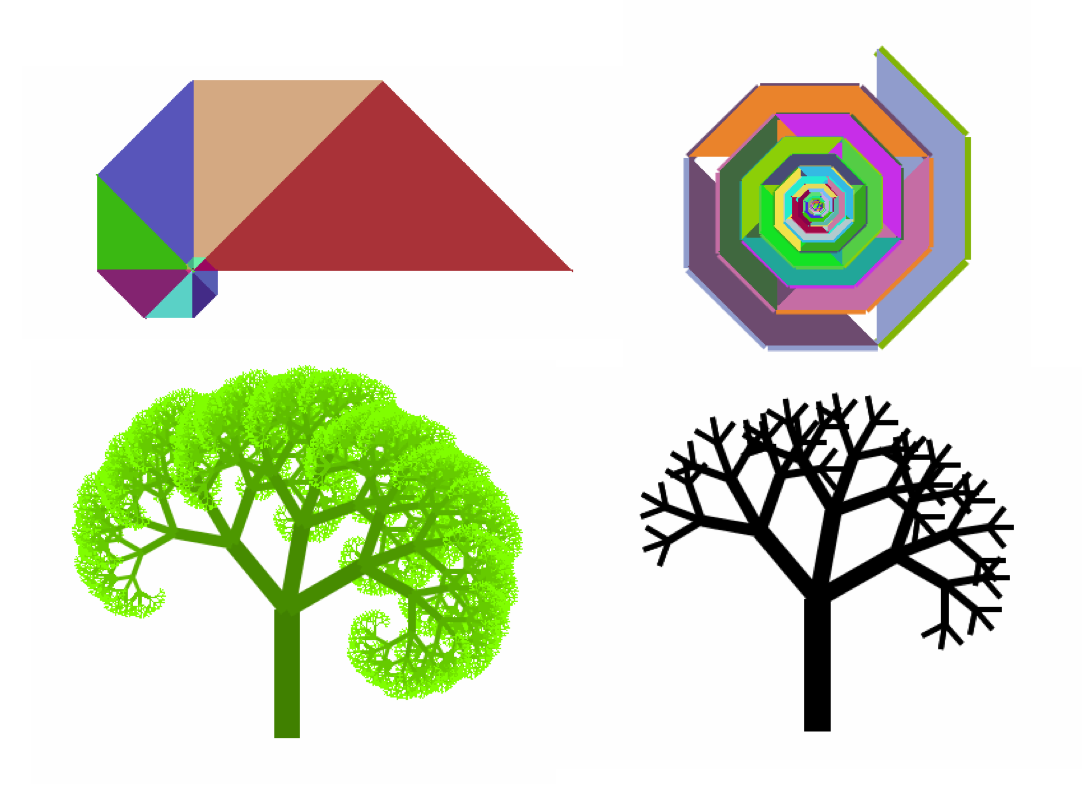 1
design
recursion
simulation
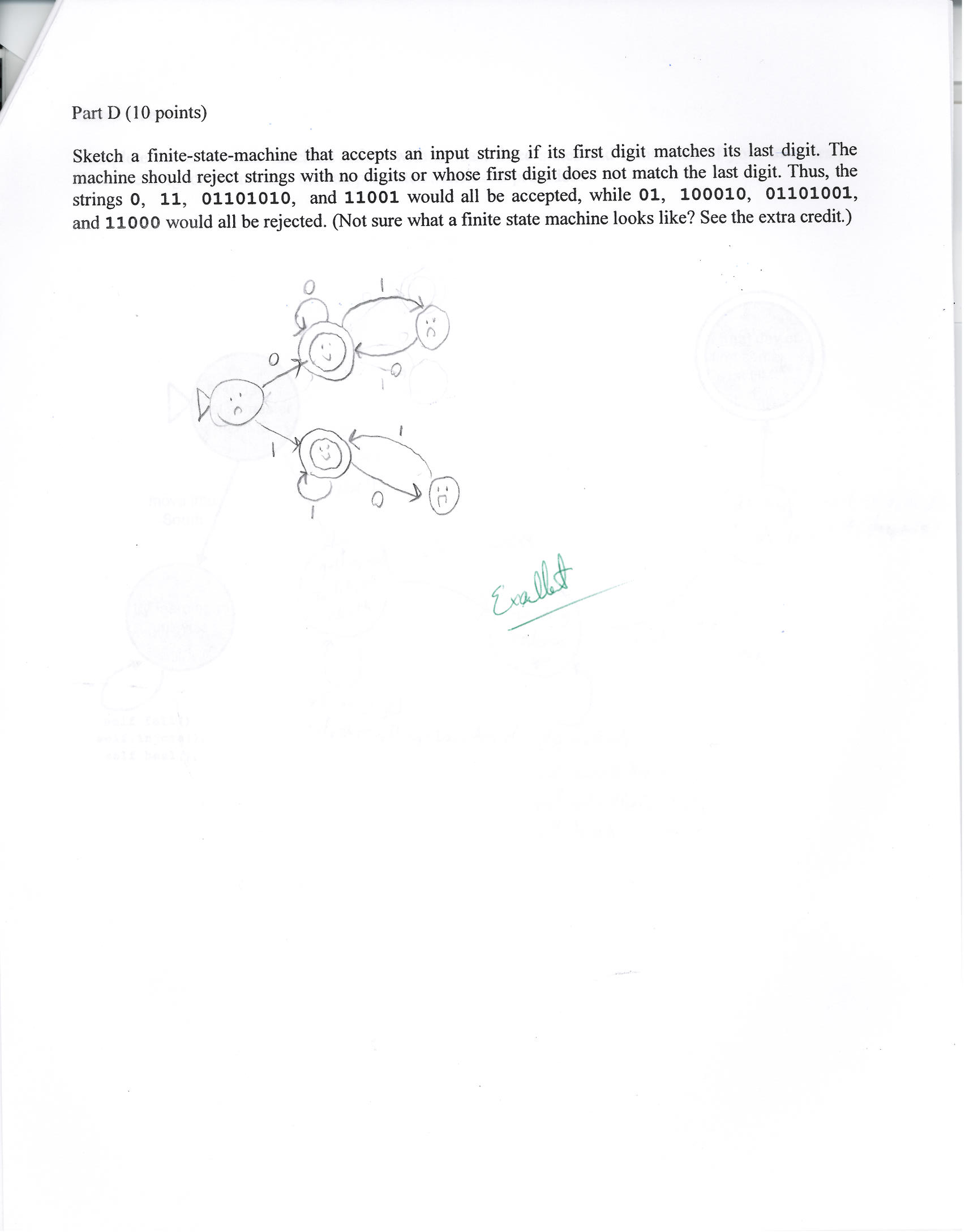 5
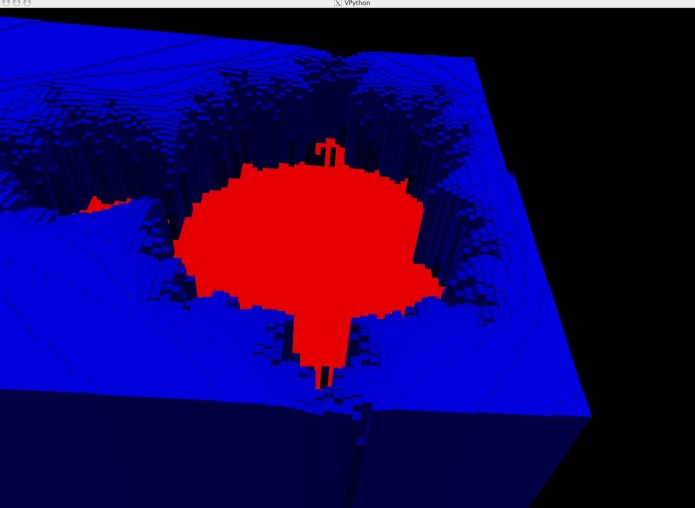 3
4
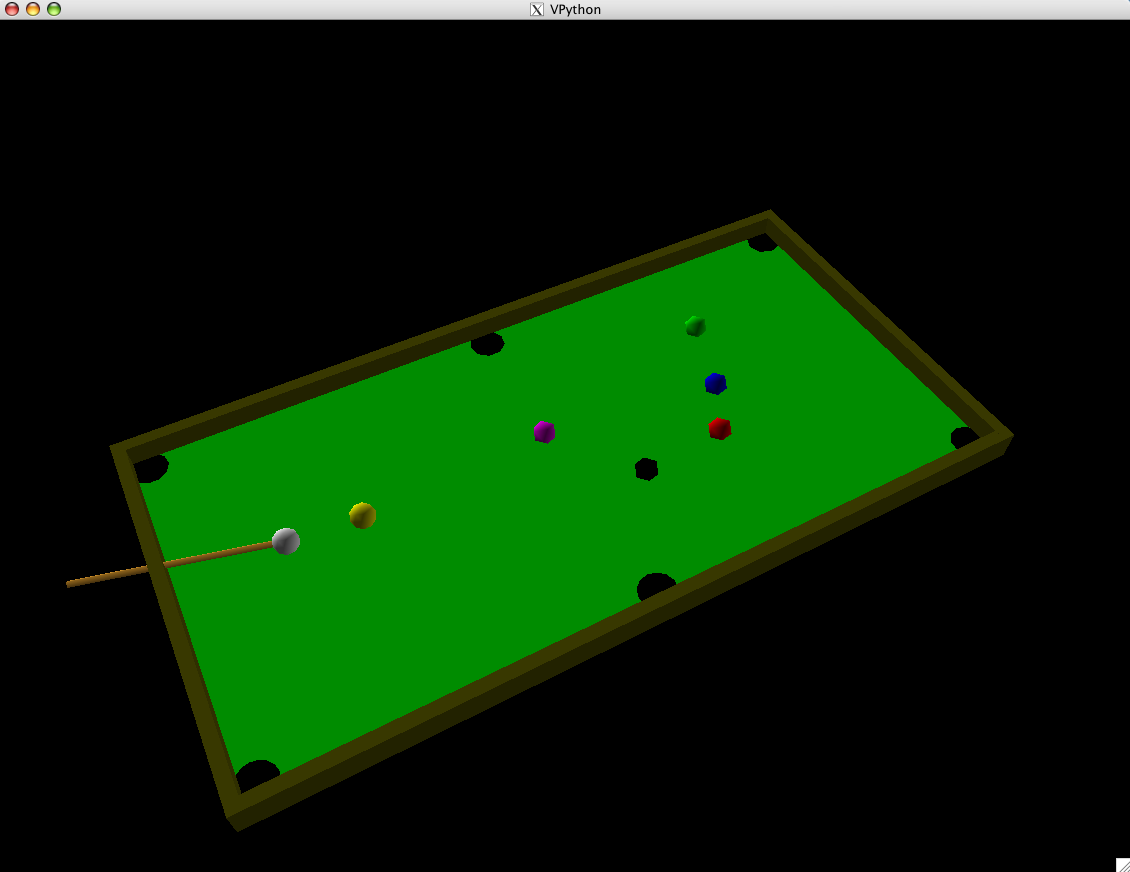 [Speaker Notes: so, while this is an appealing argument to someone who is interested in AI]
Python Programming?
in pictures?
[Speaker Notes: my foreign language teachers always tried to convince me that the skill of speaking, reading and writing a foreign language…
I didn’t believe them then and I don’t believe them now -- but I do  believe that reading and writing a computer language is the way to get a strong intuitive understanding of how machines think -- it’s also important for getting them to do what you want them to, but even if you forget everything this course (hopefully) teaches about Java (compiler, datatypes, Classes and Objects), the real goal is that you take away a deeper insight into how machines think

familiar and sometimes not so familiar… deceptively easy
you mean I have to type all that!!]
Python Programming?
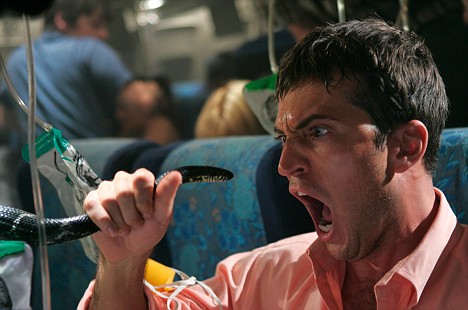 One possibility...
[Speaker Notes: my foreign language teachers always tried to convince me that the skill of speaking, reading and writing a foreign language…
I didn’t believe them then and I don’t believe them now -- but I do  believe that reading and writing a computer language is the way to get a strong intuitive understanding of how machines think -- it’s also important for getting them to do what you want them to, but even if you forget everything this course (hopefully) teaches about Java (compiler, datatypes, Classes and Objects), the real goal is that you take away a deeper insight into how machines think

familiar and sometimes not so familiar… deceptively easy
you mean I have to type all that!!]
Python Programming?
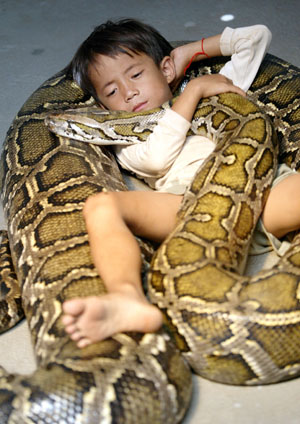 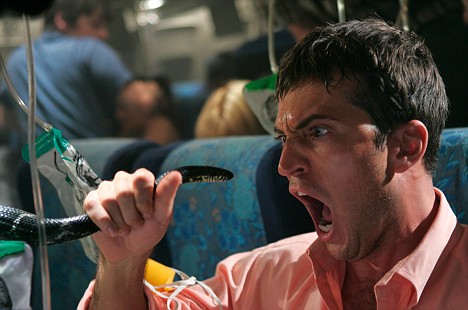 One possibility...
Happy co-existence! It can even be comfy!
[Speaker Notes: my foreign language teachers always tried to convince me that the skill of speaking, reading and writing a foreign language…
I didn’t believe them then and I don’t believe them now -- but I do  believe that reading and writing a computer language is the way to get a strong intuitive understanding of how machines think -- it’s also important for getting them to do what you want them to, but even if you forget everything this course (hopefully) teaches about Java (compiler, datatypes, Classes and Objects), the real goal is that you take away a deeper insight into how machines think

familiar and sometimes not so familiar… deceptively easy
you mean I have to type all that!!]
Python Programming?
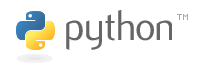 Python (language) and IDLE (editor)
open-source, free, powerful, and common
We will be using Python 2.7.3   
~  the “Enthought” distribution
Plain old Python 2.7.x is certainly OK, too.
Don't get 3.1 or 3.x!
[Speaker Notes: my foreign language teachers always tried to convince me that the skill of speaking, reading and writing a foreign language…
I didn’t believe them then and I don’t believe them now -- but I do  believe that reading and writing a computer language is the way to get a strong intuitive understanding of how machines think -- it’s also important for getting them to do what you want them to, but even if you forget everything this course (hopefully) teaches about Java (compiler, datatypes, Classes and Objects), the real goal is that you take away a deeper insight into how machines think

familiar and sometimes not so familiar… deceptively easy
you mean I have to type all that!!]
"Editor"  and  "Shell"
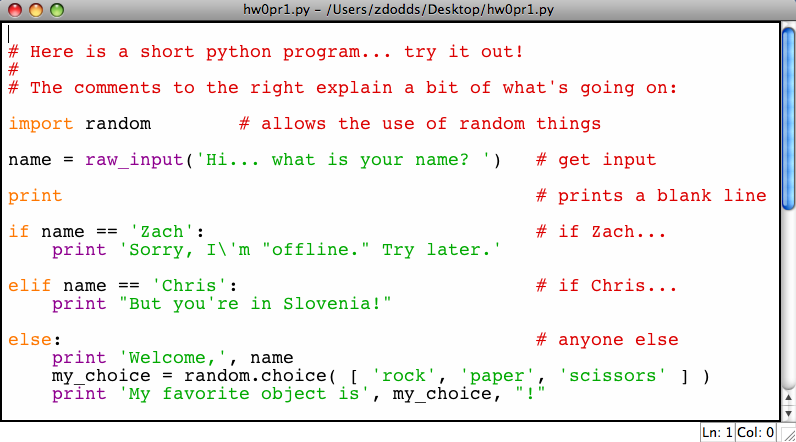 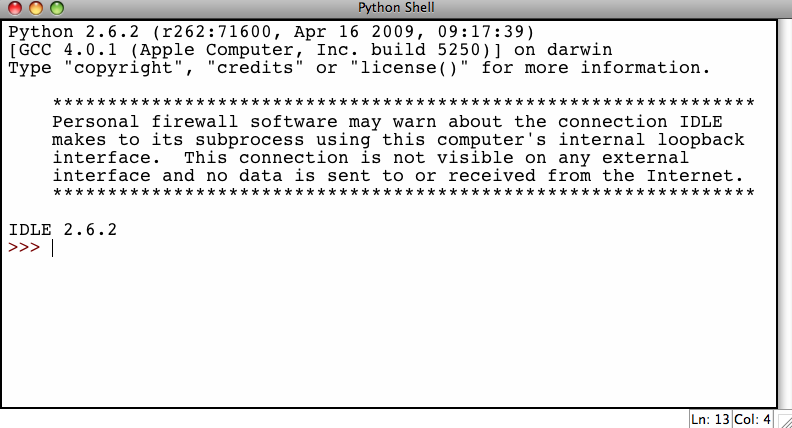 Editor (IDLE): typing code
Shell window: running code
Here, you can save and change programs. Hitting F5 runs your program over in the shell
Here, you can try things out at the command prompt   >>>
[Speaker Notes: my foreign language teachers always tried to convince me that the skill of speaking, reading and writing a foreign language…
I didn’t believe them then and I don’t believe them now -- but I do  believe that reading and writing a computer language is the way to get a strong intuitive understanding of how machines think -- it’s also important for getting them to do what you want them to, but even if you forget everything this course (hopefully) teaches about Java (compiler, datatypes, Classes and Objects), the real goal is that you take away a deeper insight into how machines think

familiar and sometimes not so familiar… deceptively easy
you mean I have to type all that!!]
The foreign language of python…
name = raw_input('Hi... what is your name? ') 
print                       # prints a blank line

if name == 'Eliot' or name == 'Ran':
    print 'I\'m "offline." Try later.'                             

elif name == 'Zach':        # is it Zach?
    print 'Zach Quinto...?', 'No?', 'Oh.'
    
else:                       # in all other cases...
    print 'Welcome', name, '!'
    my_choice = random.choice( [ 'R','P','S' ] )
    print 'My favorite object is', my_choice, "!"
Lab 0 – Tues. / Wed. is to run and submit “this” program
[Speaker Notes: my foreign language teachers always tried to convince me that the skill of speaking, reading and writing a foreign language…
I didn’t believe them then and I don’t believe them now -- but I do  believe that reading and writing a computer language is the way to get a strong intuitive understanding of how machines think -- it’s also important for getting them to do what you want them to, but even if you forget everything this course (hopefully) teaches about Java (compiler, datatypes, Classes and Objects), the real goal is that you take away a deeper insight into how machines think

familiar and sometimes not so familiar… deceptively easy
you mean I have to type all that!!]
The foreign language of python…
syntax
semantics
intent
How it looks
What it does
What it should do
name = raw_input('Hi... what is your name? ') 
print                       # prints a blank line

if name == 'Eliot' or name == 'Ran':
    print 'I\'m "offline." Try later.'                             

elif name == 'Zach':        # is it Zach?
    print 'Zach Quinto...?', 'No?', 'Oh.'
    
else:                       # in all other cases...
    print 'Welcome', name, '!'
    my_choice = random.choice( [ 'R','P','S' ] )
    print 'My favorite object is', my_choice, "!"
[Speaker Notes: my foreign language teachers always tried to convince me that the skill of speaking, reading and writing a foreign language…
I didn’t believe them then and I don’t believe them now -- but I do  believe that reading and writing a computer language is the way to get a strong intuitive understanding of how machines think -- it’s also important for getting them to do what you want them to, but even if you forget everything this course (hopefully) teaches about Java (compiler, datatypes, Classes and Objects), the real goal is that you take away a deeper insight into how machines think

familiar and sometimes not so familiar… deceptively easy
you mean I have to type all that!!]
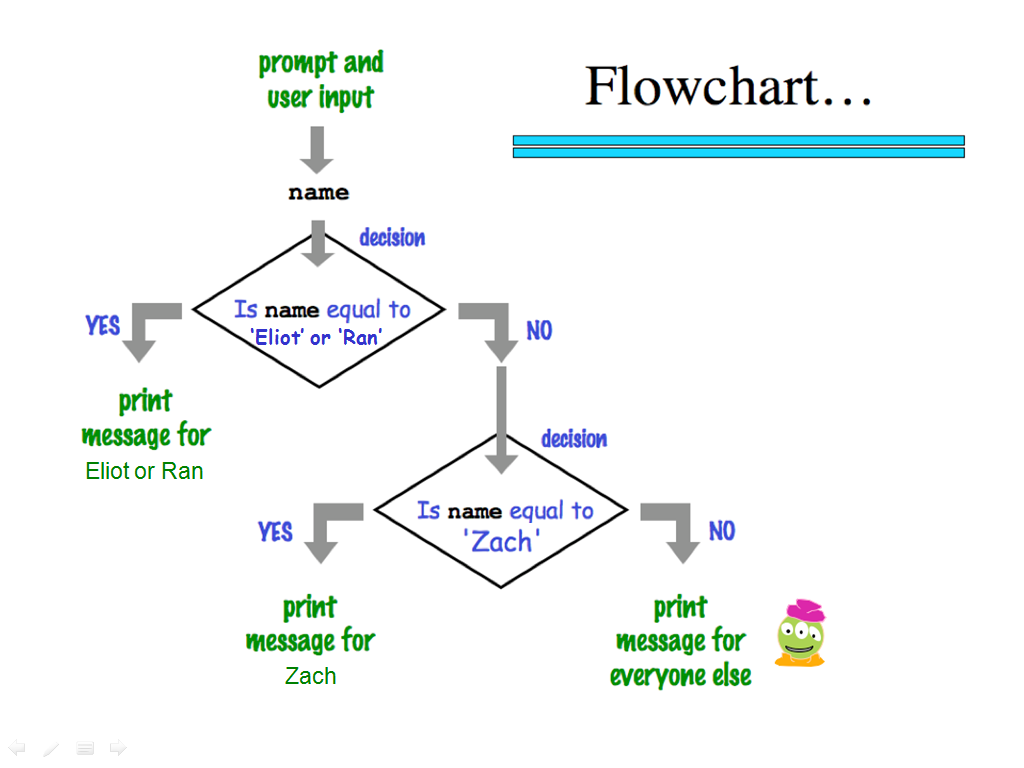 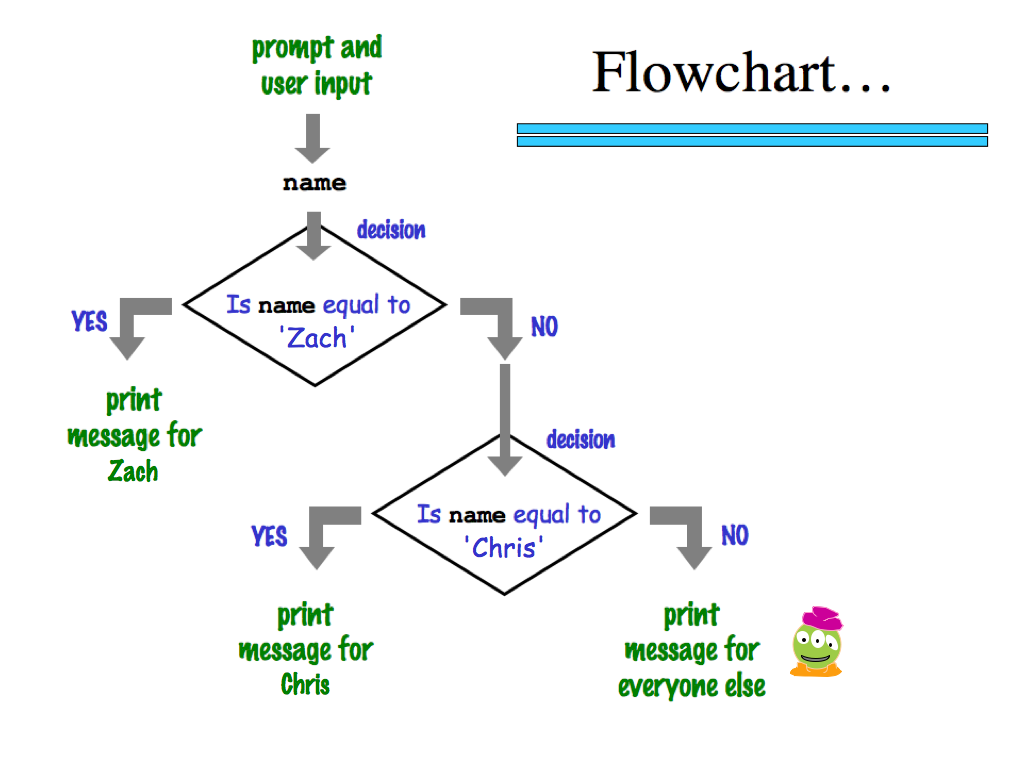 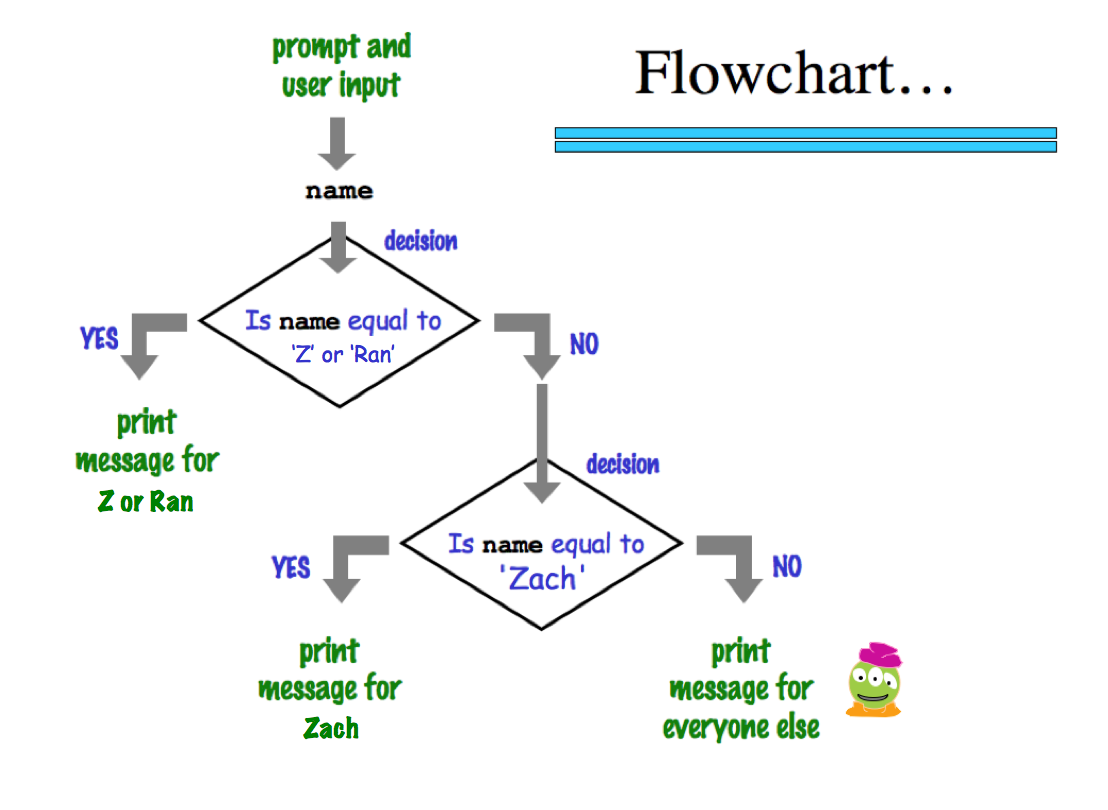 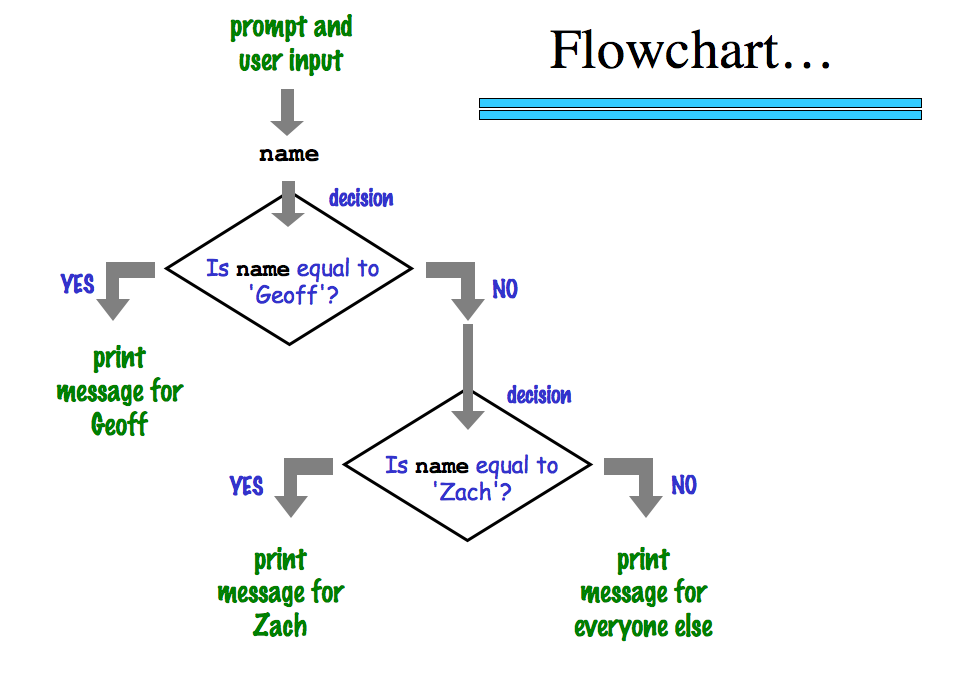 'Zach'
‘Eliot’ or ‘Ran’
Zach
Eliot or Ran
'Chris'
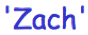 Chris
Zach
What about me?
[Speaker Notes: my foreign language teachers always tried to convince me that the skill of speaking, reading and writing a foreign language…
I didn’t believe them then and I don’t believe them now -- but I do  believe that reading and writing a computer language is the way to get a strong intuitive understanding of how machines think -- it’s also important for getting them to do what you want them to, but even if you forget everything this course (hopefully) teaches about Java (compiler, datatypes, Classes and Objects), the real goal is that you take away a deeper insight into how machines think

familiar and sometimes not so familiar… deceptively easy
you mean I have to type all that!!]
The foreign language of python…
syntax
semantics
intent
How it looks
What it does
What it should do
www.theonion.com
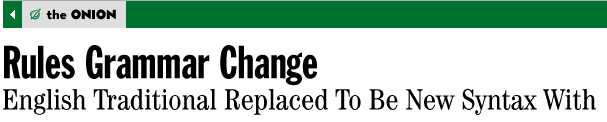 Syntax
how punctuation is used
 the language keywords that are used
 use of whitespace
 peculiarities of formatting
 how behavior is affected …
How Python looks!
[Speaker Notes: my foreign language teachers always tried to convince me that the skill of speaking, reading and writing a foreign language…
I didn’t believe them then and I don’t believe them now -- but I do  believe that reading and writing a computer language is the way to get a strong intuitive understanding of how machines think -- it’s also important for getting them to do what you want them to, but even if you forget everything this course (hopefully) teaches about Java (compiler, datatypes, Classes and Objects), the real goal is that you take away a deeper insight into how machines think

familiar and sometimes not so familiar… deceptively easy
you mean I have to type all that!!]
Language is language...?
v
>v"Hello world!"0<
,:
^_25*,@
Intercal
PLEASE DO ,1 <- #13
DO ,1 SUB #1 <- #238
DO ,1 SUB #2 <- #112
DO ,1 SUB #3 <- #112
DO ,1 SUB #4 <- #0
DO ,1 SUB #5 <- #64
DO ,1 SUB #6 <- #238
DO ,1 SUB #7 <- #26
DO ,1 SUB #8 <- #248
DO ,1 SUB #9 <- #168
DO ,1 SUB #10 <- #24
DO ,1 SUB #11 <- #16
DO ,1 SUB #12 <- #158
DO ,1 SUB #13 <- #52
PLEASE READ OUT ,1
PLEASE GIVE UP
Befunge
(DEFUN HELLO-WORLD ()
   (PRINT (LIST 'HELLO 'WORLD)))
LISP
Scheme
int main()
{
  printf("%s\n", "Hello, world!");
}
C
C++
HAI 
CAN HAS STDIO?
VISIBLE "HAI WORLD!" 
KTHXBYE
LOLCODE
print 'Hello, World!'
Python
[Speaker Notes: ZACH

my foreign language teachers always tried to convince me that the skill of speaking, reading and writing a foreign language…
I didn’t believe them then and I don’t believe them now -- but I do  believe that reading and writing a computer language is the way to get a strong intuitive understanding of how machines think -- it’s also important for getting them to do what you want them to, but even if you forget everything this course (hopefully) teaches about any particular language, the real goal is that you take away a deeper insight into how machines think
really no scarier than being raised to learn English, Swedish, or whatever]
Language is language...?
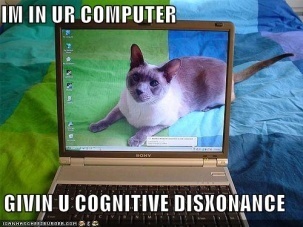 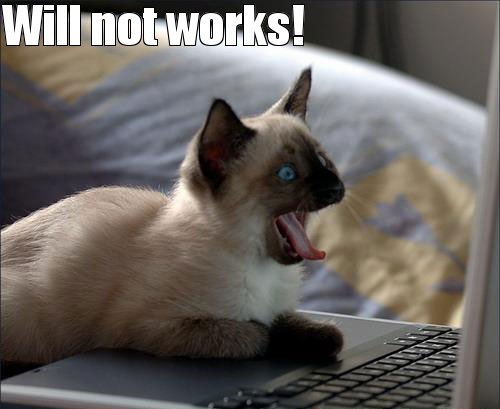 v
>v"Hello world!"0<
,:
^_25*,@
Intercal
PLEASE DO ,1 <- #13
DO ,1 SUB #1 <- #238
DO ,1 SUB #2 <- #112
DO ,1 SUB #3 <- #112
DO ,1 SUB #4 <- #0
DO ,1 SUB #5 <- #64
DO ,1 SUB #6 <- #238
DO ,1 SUB #7 <- #26
DO ,1 SUB #8 <- #248
DO ,1 SUB #9 <- #168
DO ,1 SUB #10 <- #24
DO ,1 SUB #11 <- #16
DO ,1 SUB #12 <- #158
DO ,1 SUB #13 <- #52
PLEASE READ OUT ,1
PLEASE GIVE UP
Befunge
(DEFUN HELLO-WORLD ()
   (PRINT (LIST 'HELLO 'WORLD)))
LISP
Scheme
int main()
{
  printf("%s\n", "Hello, world!");
}
C
C++
HAI 
CAN HAS STDIO?
VISIBLE "HAI WORLD!" 
KTHXBYE
LOLCODE
print 'Hello, World!'
Python
[Speaker Notes: ZACH

my foreign language teachers always tried to convince me that the skill of speaking, reading and writing a foreign language…
I didn’t believe them then and I don’t believe them now -- but I do  believe that reading and writing a computer language is the way to get a strong intuitive understanding of how machines think -- it’s also important for getting them to do what you want them to, but even if you forget everything this course (hopefully) teaches about any particular language, the real goal is that you take away a deeper insight into how machines think
really no scarier than being raised to learn English, Swedish, or whatever]
Second looks?
name = raw_input('Hi... what is your name? ') 
print                       # prints a blank line

if name == 'Eliot' or name == 'Ran':
    print 'I\'m "offline." Try later.'                             

elif name == 'Zach':        # is it Zach?
    print 'Zach Quinto...?', 'No?', 'Oh.'
    
else:                       # in all other cases...
    print 'Welcome', name, '!'
    my_choice = random.choice( [ 'R','P','S' ] )
    print 'My favorite object is', my_choice, "!"
Punctuation?  Spacing?  Color information?  Strings?  Variables?
[Speaker Notes: my foreign language teachers always tried to convince me that the skill of speaking, reading and writing a foreign language…
I didn’t believe them then and I don’t believe them now -- but I do  believe that reading and writing a computer language is the way to get a strong intuitive understanding of how machines think -- it’s also important for getting them to do what you want them to, but even if you forget everything this course (hopefully) teaches about Java (compiler, datatypes, Classes and Objects), the real goal is that you take away a deeper insight into how machines think

familiar and sometimes not so familiar… deceptively easy
you mean I have to type all that!!]
CS’s motto ?
details are temporary…
…but CS thinking isn’t !
print 'hv',
print 'dcle\naemdoe'
print 'ryu',
print 'lg!'
print 'whteo'
print 'aerub\nv',
print 'aeo\nyraoo'
print 'egdne'
[Speaker Notes: Useful skill
 Important tool
 Window into corners of everyday life]
CS’s motto ?
details are temporary…
…but CS thinking isn’t !
whteo
aerub
v aeo
yraoo
egdne
hv dcle
aemdoe
ryu lg!
print 'hv',
print 'dcle\naemdoe'
print 'ryu',
print 'lg!'
print 'whteo'
print 'aerub\nv',
print 'aeo\nyraoo'
print 'egdne'
[Speaker Notes: Useful skill
 Important tool
 Window into corners of everyday life]
We agree...
Whatever you are, be a good one.
- Abraham Lincoln
... more and more, CS can help!
(0) Be sure to sign in!
Lab 0!
(1) Pick up this page
(2) Login to your own laptop  OR a CS machine
(with your CS account)
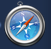 and open a browser, e.g., Safari
anything but IE
Google for "HMC CS" – click "Schedule" – then CS5 .    Or, type www.cs.hmc.edu/twiki/bin/view/CS5/
(3) Go to Lab 0 and work through it...
(c) Submit hw0pr1 of the assignment
(d) Complete the CS policy forms
(e) Finish hw0pr2 (if you'd like...)
(a) (or later) Change your CS password
(b) Try Python & its "shell"
(4) Either before or after changing your CS password, 
		feel free to use your own laptop instead...
Questions? Ask us!
comp = 'rock'
user = 'rock'

if comp == 'rock':
   if user == 'paper':
      print 'I win *_*!'
   elif user == 'scissors':
      print 'You win.'
else:
   print 'Tie.'
   print 'Ties go to the runner!'
   print 'I'm running - are you?'
What does this print?
How many RPS-legal inputs are there?
For how many is this program correct?
comp = ???
user = ???

if comp == 'rock':
   print 'I win *_*!'
if user == 'paper':
   print 'You win.'
else: 
   print 'Tie.'
   print '-- a horrible tie!'
What does this print?
Why CS ?
Information is life’s fundamental building block.
Genetic Code: DNA
Our senses and experiences
GTAGCACAITTAGC…
More coffee required…
us
CS is a set of fundamental techniques for understanding and leveraging this information…
“constructing with”
[Speaker Notes: so, while this is an appealing argument to someone who is interested in AI]
How I spent my summer vacation...
serving as a historical consultant!
visiting Google Irvine
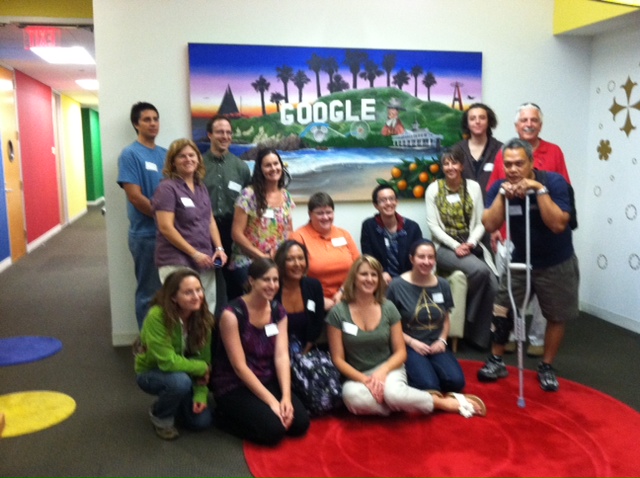 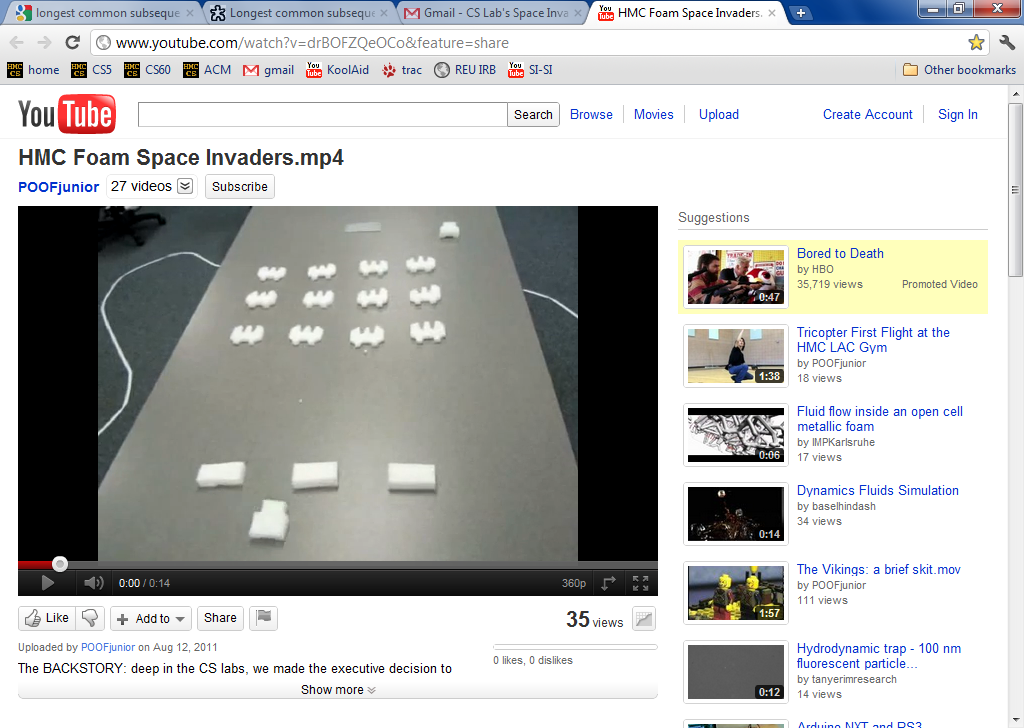 ... and programming flying robots, too...
No worries...
CS is deceptively easy.
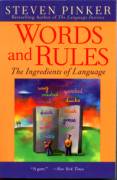 What is CS?
creativity / design
commodity skills
It's a big span
[Speaker Notes: creative side ~ dreamworks, game companies, google, microsoft, soc. networking <-- the design and creation of original algorithms and software
and a commodity side ~ application use, configuration, customization, certification, your favorite acronym here…

our department pays only about 5-10% of its attention to the commodity side
it pays 90-95% of its attention to the creative side… Why?

robotics? taught yourself to build or create something… game levels, etc.?]
What is CS?
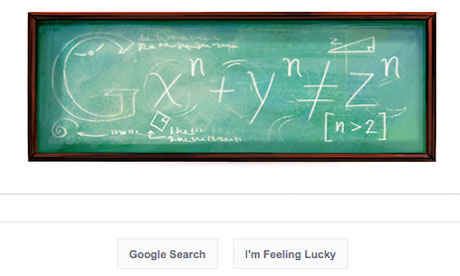 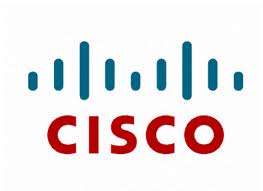 creativity / design
commodity skills
It's a big span
[Speaker Notes: creative side ~ dreamworks, game companies, google, microsoft, soc. networking <-- the design and creation of original algorithms and software
and a commodity side ~ application use, configuration, customization, certification, your favorite acronym here…

our department pays only about 5-10% of its attention to the commodity side
it pays 90-95% of its attention to the creative side… Why?

robotics? taught yourself to build or create something… game levels, etc.?]
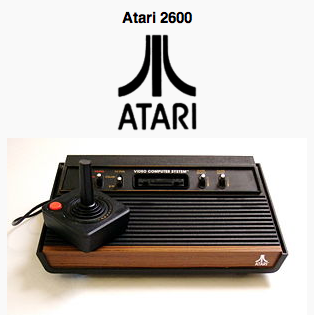 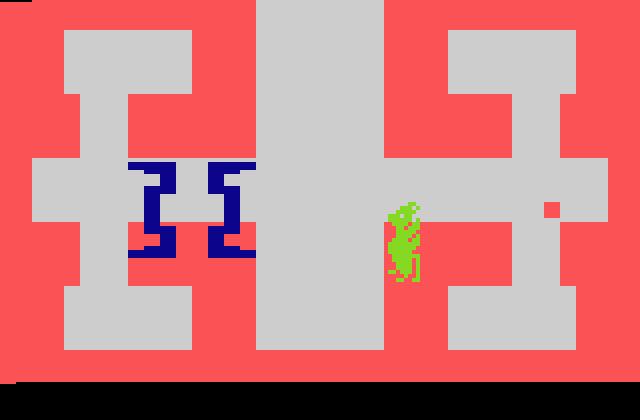 The Atari 2600 game, Adventure!
Why Python ?
Python is a general-purpose computer language
skills apply to all special-purpose languages
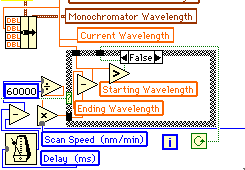 Physics:       	LabView
Biology:    	Lasergene, DNA*
Engineering:	   Matlab
Mathematics:	   Maple, Mathematica
ALL of these seem alien at first!
You’re telling me!
[Speaker Notes: Electric:  from www.staticfreesoftware.com
My tutorial is at:
http://odin.ac.hmc.edu/~harris/class/chipdesign/electric.pdf


Lasergene (a molecular biology suite of programs for aligning and comparing
       DNA sequences, etc.)
Statview (statistical analysis)
KaleidaGraph (plotting & graphing)
Populus (programs that simulate ecological and evolutionary processes)]
Language is language ?
Perls of wisdom ?
eval evalq.q>trd!Uj:%L<061:%C<csnvo:%f<fsddo0:%c<cmtd:%x<xdmmnv:%I<011:%u<251:%bs<bsd`udSdbu`ofmd:%w<lnwd:%U<2:%t<L`hoVhoenv,?
odv),idhfiu<?314-,vheui<?254(:%b<%t,?B`ow`r:%b,?bnoghftsd),vheui<?%u-,idhfiu<?311(:%b,?q`bj)(:s)3-3-%u-001-%c(:s)3-081-%u-311
-%f(:s)3-001-%u-031-%f(:s)3-1-%u-34-%f(:gns)%{<1:%{=%u:%{*<71(zs)%{-01-%{*51-54-%f-%f(:|s)3-1-%u-04-cm`bj(:%b,?%bs)3-1-%u-311
(:%G<,041:v)1-%L-31-C-%x(:v)%G-%L-,021-C-%x(:%B<,91:v),31-041-,4-B-%c(:v),91-041-,74-B-%c(:%E<,%I:v)1-021-31-E-%x(:v),%I-021-,
 91-E-%x(:%K<,231:v),71-81-,31-@-%C(:v),301-81-,%L-@-%C(:v),%u-81-,211-@-%C(:%M<,%u:v),51-61-1-F-%C(:v),%L-61-,021-F-%C(:v),%u
-61-,211-F-%C(:%J<%u:v)751-41-791-[-%C(:v)401-41-441-[-%C(:v)%u-41-291-[-%C(:%b,?bsd`udNw`m)063-080-091-088-,u`fr<?G-,ghmm<?f
sddo5(:S)1(:%b,?sdqd`u)%I-]'t(:%t,?choe)&=Envo?&<?rtczS),0(:'V:%b,?%w)G-1-31(hg)%x=081(:|(:%t,?choe)&=Tq?&<?rtczS)0(:%b,?%w)G
-1-,31(:|(:%t,?choe)&=Mdgu?&<?rtcz'V:%b,?%w)G-,31-1(hg)%y?31(:|(:%t,?choe)&=Shfiu?&<?rtcz'V:%b,?%w)G-31-1(hg)%Y=%u,31(:|(:L`h
oMnnq)(:dyhu:rtc!vz%b,?%bs)%^Z1\-%^Z0\-%^Z3\-%^Z0\*8-,u`fr<?%^Z2\-,ghmm<?%^Z5\(:|rtc!tzhg)%G?%u(z%G*<%L:%d<,%G:%G<,%L:|dmrdz%
G*<01:%d<01:|%b,?%w)C-%d-1(:hg)%B?%u(z%B*<%I:%d<,%B:%B<,%I:|dmrdz%B*<01:%d<01:|%b,?%w)B-%d-1(:hg)%E?%u(z%E*<031:%d<,%E:%E<,03
1:|dmrdz%E*<01:%d<01:|%b,?%w)E-%d-1(:hg)%K?%u(z%K*<229:%d<,%K:%K<,251:|dmrdz%K*<7:%d<7:|%b,?%w)@-%d-1(:hg)%M?%u(z%M*<271:%d<,
%M:%M<,271:|dmrdz%M*<9:%d<9:|%b,?%w)F-%d-1(:hg)%J=,%u(z%J,<%u:%d<,%J:%J<%u:|dmrdz%J,<7:%d<,7:|%b,?%w)[-%d-1(:'V:hg)%x=081(zhg
))%x?031(}})%x=001((zAn<%b,?ghoe)nwdsm`qqhof-%y-%x-%Y-%X(:hg)%x?031(zhg)%"n(z'R:||dmrdzhg)%x?58(zhg)%"n?0(z%n<7:%n*<3hg)%x=81
(:%n<,7hg)%x=61(:%b,?%w)G-%n-1(:|dmrdz'R:||dmrdzhg)%"n?0(z'R:|dmrdzS)00(:%U**:%O**:'R:v)%y-%x-%Y-Q-%f(:%b,?edmdud)&Q&(hg))%O$
4((:||||rmddq)4(''Uj;;dyhu)1(hg)%U=0(:||rtc!Rz%U,,:qshou#]`#:%b,?%w)G-063,%y-081,%x(:|rtc!SzP)cm`bj(:%R*<%^Z1\:P)sde(: |rtc!P
z%b,?bsd`udUdyu)%L-9,udyu<?%R/1-,ghmm<?%^Z1\(:|rtc!sz%b,?%bs)%^Z1\-%^Z0\-%^Z3\-%^Z2\-,ghmm<?%^Z5\-,ntumhod<?%^Z4\(:|rtc!Vz)%y
-%x-%Y-%X(<%b,?bnnser)G(:|>^chr($$/$$)x2016.
Perl might be a little bit TOO flexible a language!
Goal:  expression, not language details.
[Speaker Notes: my foreign language teachers always tried to convince me that the skill of speaking, reading and writing a foreign language…
I didn’t believe them then and I don’t believe them now -- but I do  believe that reading and writing a computer language is the way to get a strong intuitive understanding of how machines think -- it’s also important for getting them to do what you want them to, but even if you forget everything this course (hopefully) teaches about Java (compiler, datatypes, Classes and Objects), the real goal is that you take away a deeper insight into how machines think]
The results
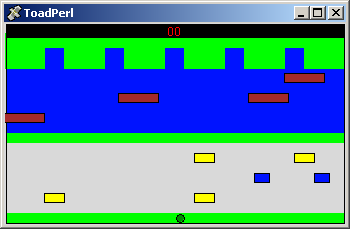 back to Python
[Speaker Notes: my foreign language teachers always tried to convince me that the skill of speaking, reading and writing a foreign language…
I didn’t believe them then and I don’t believe them now -- but I do  believe that reading and writing a computer language is the way to get a strong intuitive understanding of how machines think -- it’s also important for getting them to do what you want them to, but even if you forget everything this course (hopefully) teaches about Java (compiler, datatypes, Classes and Objects), the real goal is that you take away a deeper insight into how machines think]
What Google thinks I look like
First 4 Google Image hits (8/29/10) for a search of
"Zach Dodds HMC"
What Google thinks I look like
First 4 Google Image hits (8/29/10) for a search of
"Zach Dodds HMC"
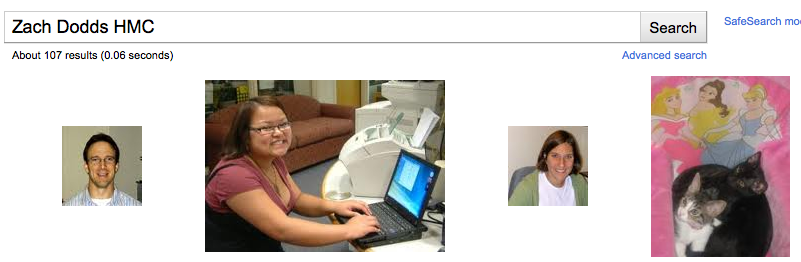 What Google thought I looked like…
First Google Image hit (8/30/09) for a search of
"Zach Dodds"
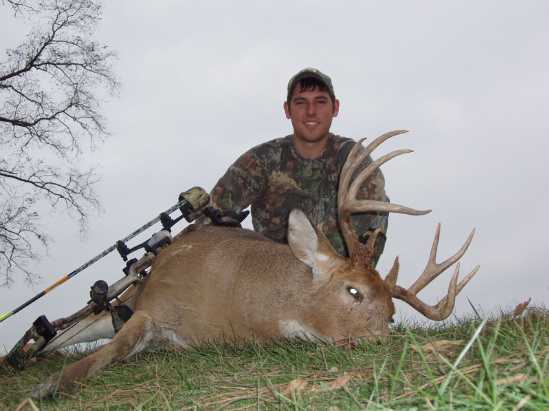 Images are difficult!
coffee
See you in Lab!
CIS + Labs
Edwards
Macalister
Physicists and other parenthesis-needing individuals, e.g. chemists
Pryne
Parsons
cool machines - drills, lathes, etc.
Map to CS Labs
more cool, keyboardless machines
CS Hallway
B100
B102
B105
CS Hallway
Big Beckman (B126)
Beckman B102, B105
Get your CS account.
 Laptop is OK, with wireless.
Olin (math, bio, CS)
CS?   Not why...
Python is the ultimate programming language
Programming will solve problems for you
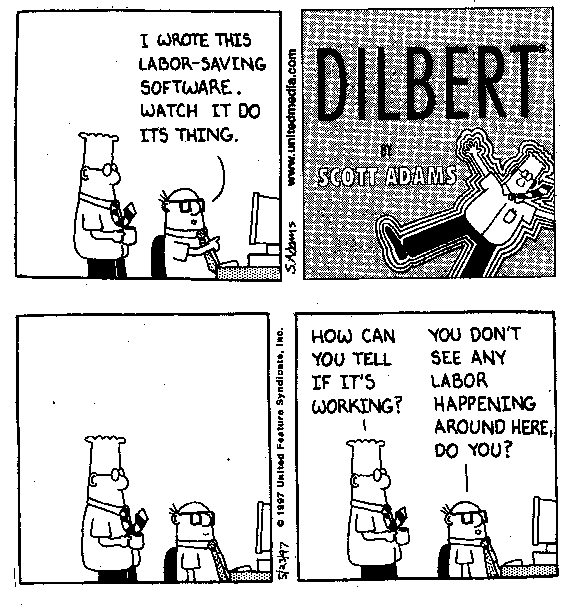 Programming will save 
    time and effort
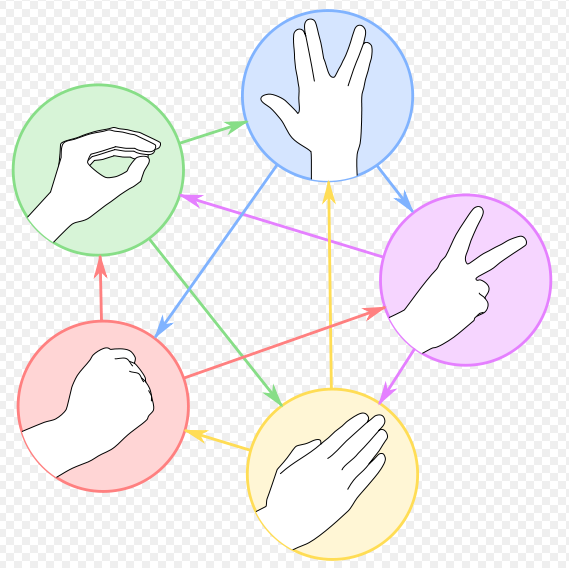 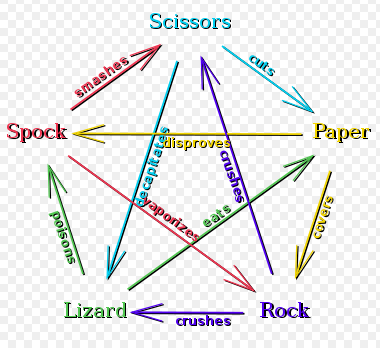 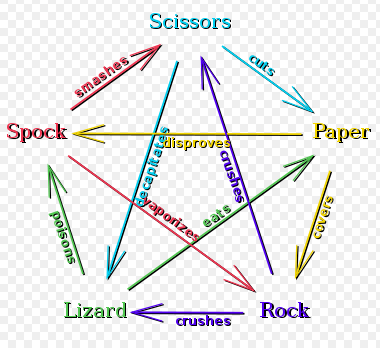 Abstraction
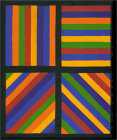 Artists are mystics rather than rationalists. They leap to conclusions that logic cannot reach. 

-- Sol LeWitt,conceptual artist
Simplicity does not precede complexity, but follows it.

                          -- Alan Perlis, early CS-ist.
[Speaker Notes: dealing with code in which you don’t know everything that’s going on, you need to abstract away details and keep a bigger  picture in mind]
HW problems 3 and 4
walls
Picobot
Picobot
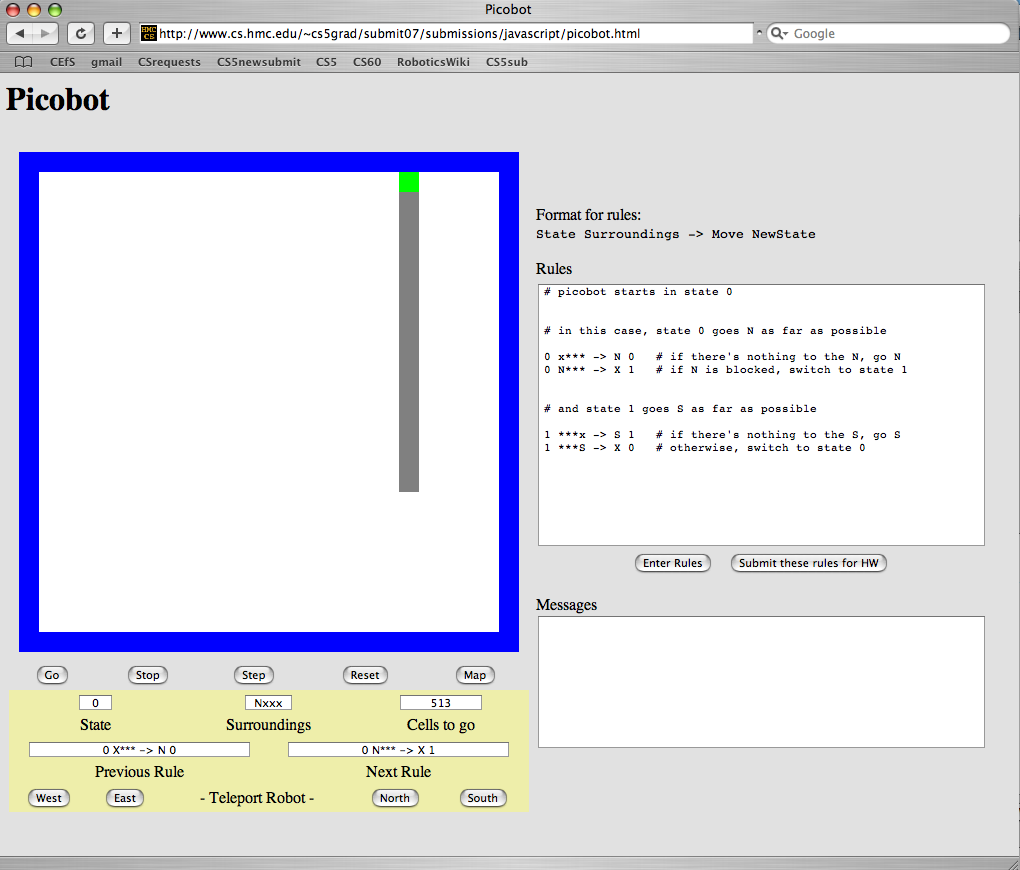 area not covered (yet!)
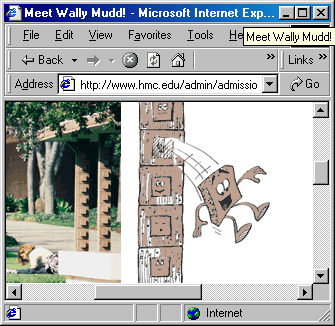 area already covered
Picobot
Goal: whole-environment coverage 		with only local sensing…
as envisioned by an HMC clinic
inspiration?
Picobot
walls
Picobot
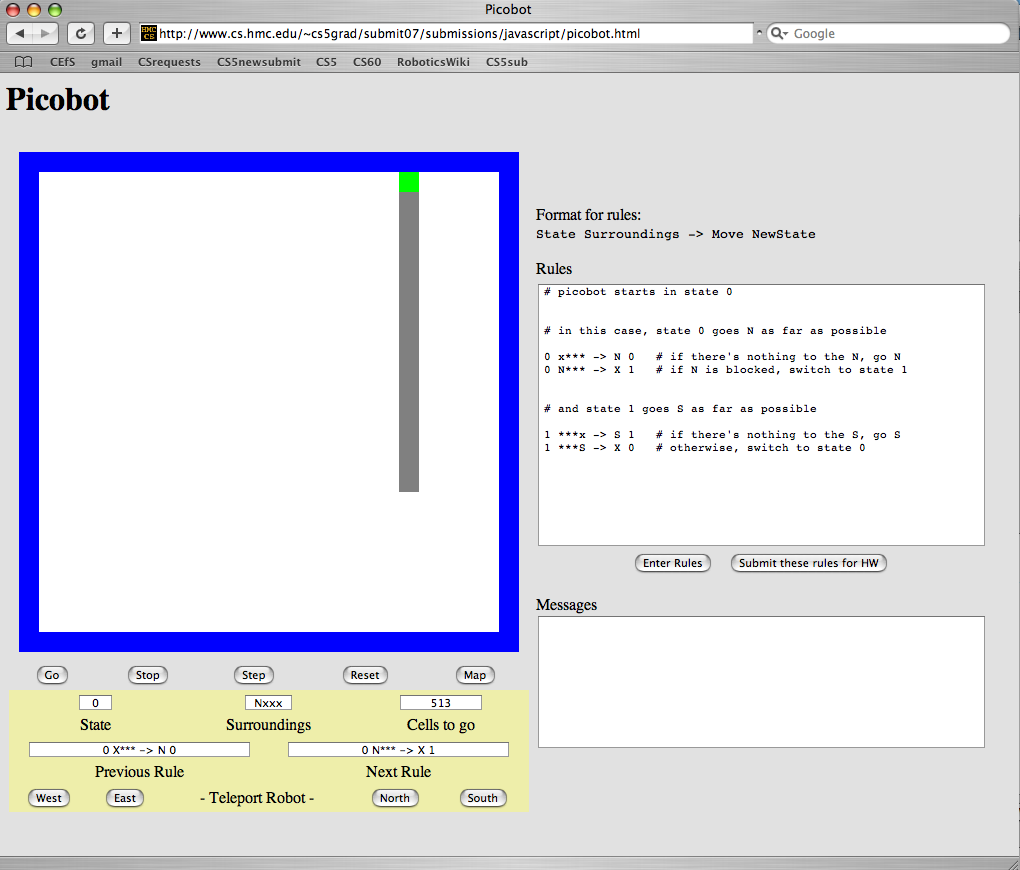 area not covered (yet!)
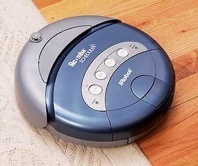 area already covered
Goal: whole-environment coverage 		with only local sensing…
iRobot's Roomba vacuum
inspiration!
Surroundings
Picobot can only sense things directly to the N, E, W, and S
N
E
W
S
For example, here its surroundings are
NxWx
Surroundings are always in NEWS order.
N E W S
Surroundings
How many distinct surroundings are there?
N
E
W
S
Surroundings
How many distinct surroundings are there?
N
E
W
S
24
== 16 possible …
xxxx
Nxxx
xExx
xxWx
xxxS
NExx
NxWx
NxxS
xEWx
xExS
xxWS
NEWx
NExS
NxWS
xEWS
NEWS
(won’t happen)
State
I am in state 0. 
My surroundings 
are xxWS.
Picobot's memory is a single number, called its state. 
State is the internal context of computation.
Picobot always starts in state 0.
State and surroundings represent everything the robot knows about the world
Rules
I am in state 0. 
My surroundings 
are xxWS.
Aha!
I should move N.
I should enter state 0.
Picobot moves according to a set of rules:
state
surroundings
direction
new state
0
xxWS
N
0
If I'm in state 0 seeing xxWS,
Then I move North, and change to state 0.
Wildcards
I am in state 0. 
My surroundings 
are xxWS.
Aha! This matches  x***
Asterisks  * are wild cards.            They match walls or empty space:
state
surroundings
direction
new state
0
x***
N
0
and EWS may be wall or empty space
N must be empty
What will this set of rules do to Picobot?
state
surroundings
direction
new state
0
x***
N
0
->
0
N***
->
X
0
how can we get back down the screen?
Picobot checks its rules from the top each time.
When it finds a matching rule, that rule runs.
Only one rule is allowed per state and surroundings.
What will this set of rules do to Picobot?
state
surroundings
direction
new state
0
x***
N
0
->
0
N***
->
X
1
->
1
***x
S
1
->
1
***S
X
0
Picobot checks its rules from the top each time.
When it finds a matching rule, that rule runs.
Only one rule is allowed per state and surroundings.
To do
Write rules that will always cover these two rooms.
(separate sets of rules are encouraged…)
hw0, Problem #3
hw0, Problem #4
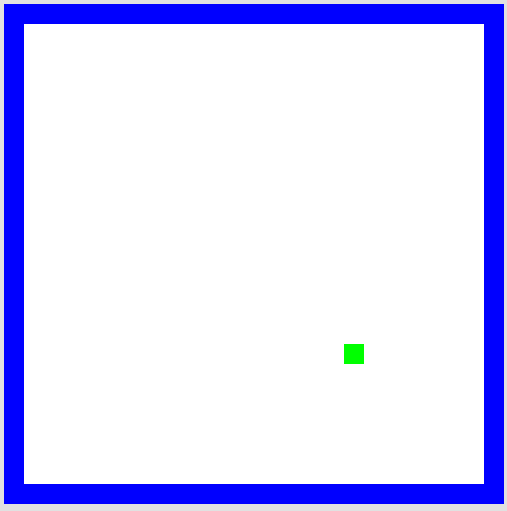 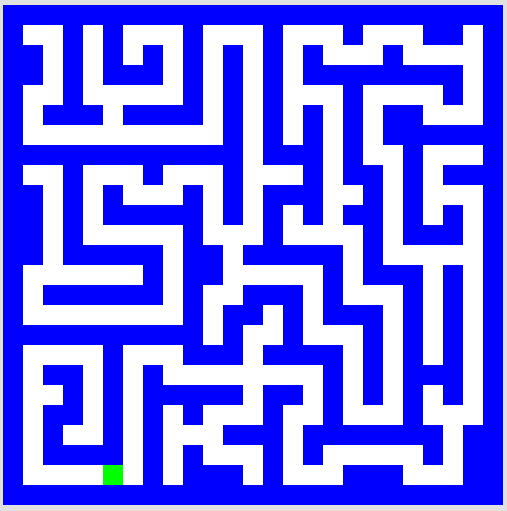 but your rules should work regardless of Picobot's starting location
Alter these "up & down" rules so that Picobot will traverse the empty room…
"Quiz" #2
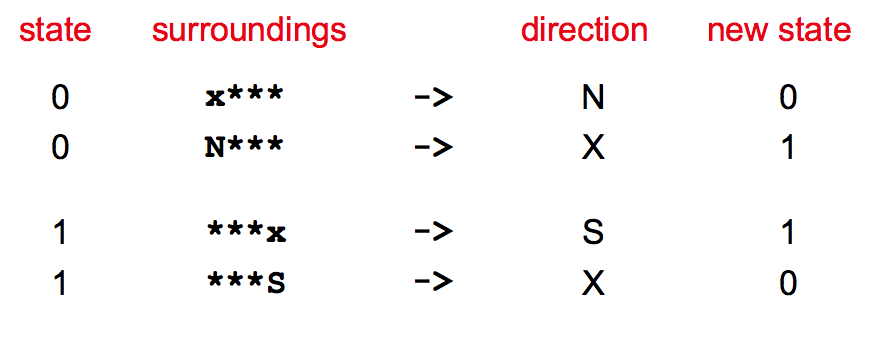 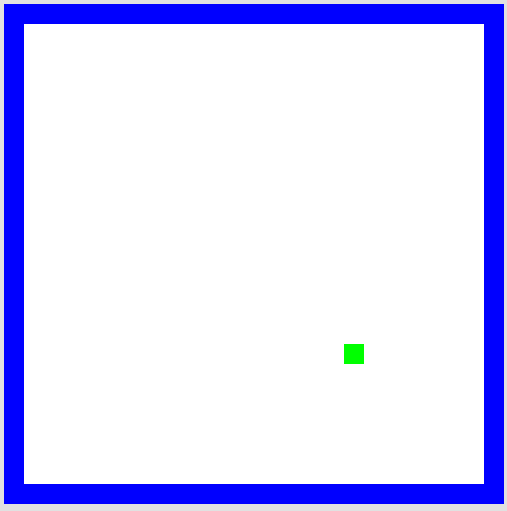 the empty room
Ideas for the maze?
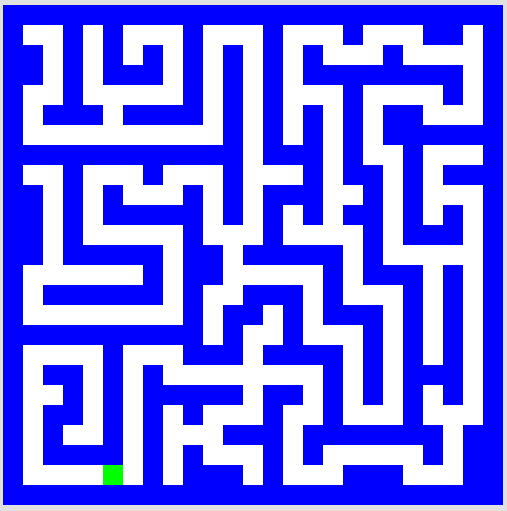 the maze
Computer Science
Information is intrinsic to every system…
How can we benefit from this information?
“create with”
Representing it    …    Applying it    …    Measuring it
Efficiently?             Effectively?           Possibly?
[Speaker Notes: ZACH:

fundamentally creative]
Computer Science
Information is intrinsic to every system…
How can we benefit from this information?
“create with”
Representing it    …    Applying it    …    Measuring it
Efficiently?             Effectively?           Possibly?
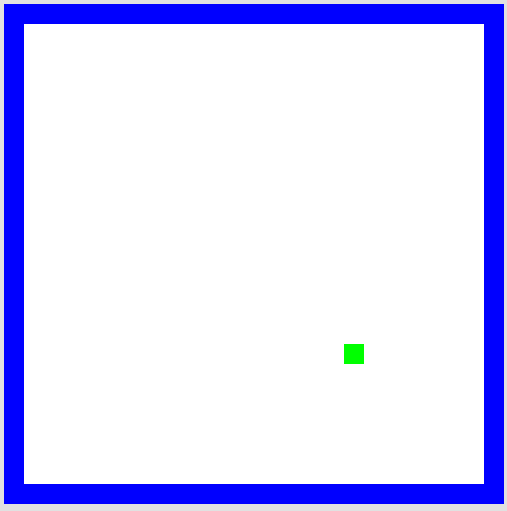 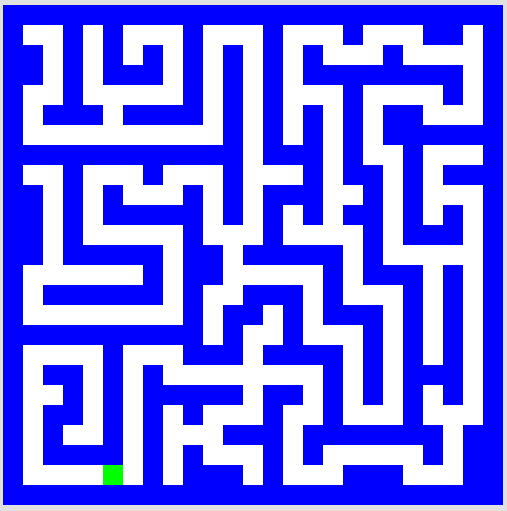 How to measure these rooms' complexity?
[Speaker Notes: ZACH:

fundamentally creative]
Computer Science
Information is intrinsic to every system…
How can we benefit from this information?
“create with”
Representing it    …    Applying it    …    Measuring it
Efficiently?             Effectively?           Possibly?
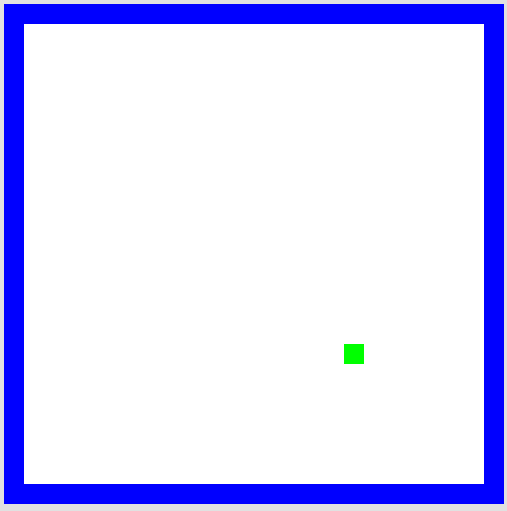 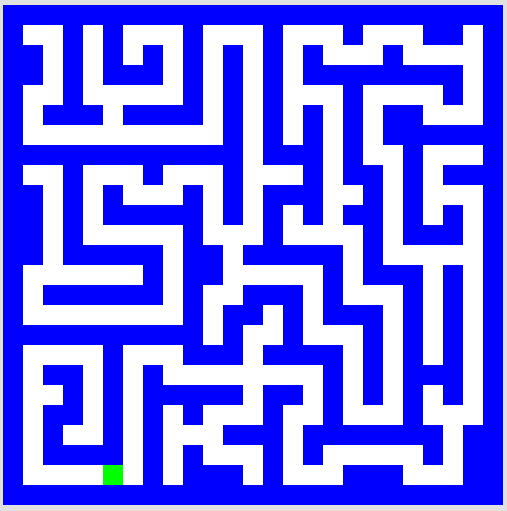 How to measure these rooms' complexity?
How many states and rules are really necessary ?
How much information does each system contain ?
our best: 3 states, 7 rules
our best: 4 states, 8 rules
[Speaker Notes: ZACH:

information isn't just something that has appeared in the last 50 years as computers have become ubiquitous…
despite its name, computer science doesn't require a computer at all]
Computer Science
Information is intrinsic to every system…
How can we benefit from this information?
“create with”
Representing it    …    Applying it    …    Measuring it
Efficiently?             Effectively?           Possibly?
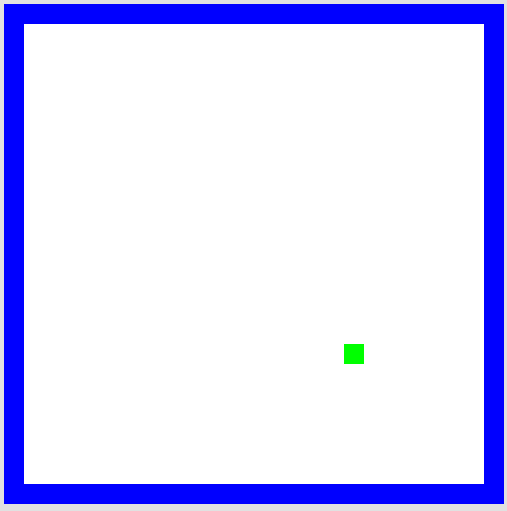 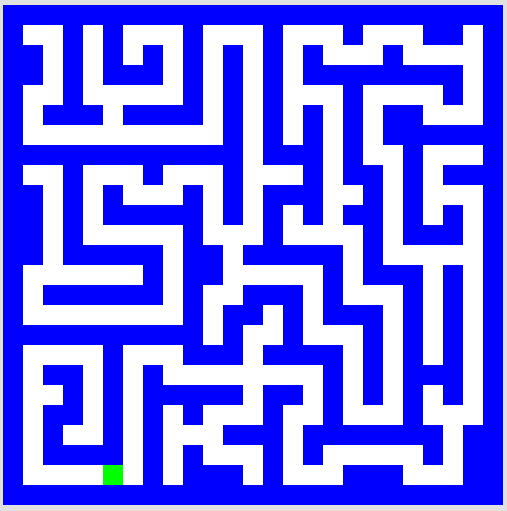 How to measure these rooms' complexity?
How many states and rules are really necessary ?
How much information does each system contain ?
This image: 5 kilobytes
This image: 20 kilobytes!
[Speaker Notes: ZACH:

information isn't just something that has appeared in the last 50 years as computers have become ubiquitous…
despite its name, computer science doesn't require a computer at all]
Happy Picobotting!
Remember
Office hours at the CS labs: Friday 2:00-4:00
Tutoring hours all weekend in LAC lab & CS labs…
Email me with any account/web/other problems.
dodds@cs.hmc.edu
Abstraction
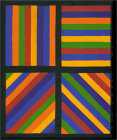 Artists are mystics rather than rationalists. They leap to conclusions that logic cannot reach. 

-- Sol LeWitt,conceptual artist
Simplicity does not precede complexity, but follows it.

                          -- Alan Perlis,
 creator of the first compiler
[Speaker Notes: dealing with code in which you don’t know everything that’s going on, you need to abstract away details and keep a bigger  picture in mind]
What is programming ?
Programming as "recipe-writing"
	vs.
Programming as learning a foreign language
but ...  let's start with the foundation!
What is CS?
[Speaker Notes: my foreign language teachers always tried to convince me that the skill of speaking, reading and writing a foreign language…
I didn’t believe them then and I don’t believe them now -- but I do  believe that reading and writing a computer language is the way to get a strong intuitive understanding of how machines think -- it’s also important for getting them to do what you want them to, but even if you forget everything this course (hopefully) teaches about Java (compiler, datatypes, Classes and Objects), the real goal is that you take away a deeper insight into how machines think

familiar and sometimes not so familiar… deceptively easy
you mean I have to type all that!!]
"Quiz"
Pair up with someone nearby – and answer these questions together…
Name   ______________________
  Birthday  ____________
  A place you considered  home   __________
  Your favorite __________ is ____________.
  Your least favorite ____________ is ____________.
Name    ______________________
  Birthday  ____________
  A place you considered  home   __________
  Your favorite __________ is ____________.
  Your least favorite ____________ is ____________.
What is something non-Claremont-collegey you have in common?
(3) Change these inputs to produce a completely correct RPS output here.
comp = 'rock'
user = 'rock'

if comp == 'rock':
   if user == 'paper':
      print 'I win *_*!'
   elif user == 'scissors':
      print 'You win.'
else:
   print 'Tie.'
comp = 'rock'
user = 'rock'

if comp == 'rock':
   print 'I win *_*!'
if user == 'paper':
   print 'You win.'
else: 
   print 'Tie.'
(4) What is the smallest number of tests and blocks of code that  are needed to play RPS?
(2) As written, what output does this print?
(0) How many tests and blocks are here?
Get your CS lab accounts, too!
(1) What output does this print?
'HUMAN'
What is CS?
'CHIMPANZEE'
the study of complexity
What is the longest common subsequence between 2 'strings'
How can it be done?
How well can it be done?
'CGCTGAGCTAGGCA...'
Can it be done at all?
Can you solve this problem?
'ATCCTAGGTAACTG...'
Can you create a process to solve such problems?
The "LCS" problem
Eye oneder if LCS haz othur aplications?
[Speaker Notes: creative side ~ dreamworks, game companies, google, microsoft, soc. networking <-- the design and creation of original algorithms and software
and a commodity side ~ application use, configuration, customization, certification, your favorite acronym here…

our department pays only about 5-10% of its attention to the commodity side
it pays 90-95% of its attention to the creative side… Why?

robotics? taught yourself to build or create something… game levels, etc.?]
"Quiz"
Pair up with someone nearby – and answer these questions together…
Name   ______________________
  Your favorite __________ is ____________.
  Your least favorite ____________ is ____________.
Name    ______________________
  Your favorite __________ is ____________.
  Your least favorite ____________ is ____________.
What is something non-Claremont-collegey you have in common?
(0) How many tests and blocks are here?
(2) As written, what output does this print?
(1) What output does this code print?
(3) Change these inputs to produce a completely correct RPS output here.
comp = 'rock'
user = 'rock'

if comp == 'rock':
   print 'I win *_*!'
if user == 'paper':
   print 'You win.'
else: 
   print 'Tie.'
comp = 'rock'
user = 'rock'

if comp == 'rock':
   if user == 'paper':
      print 'I win *_*!'
   elif user == 'scissors':
      print 'You win.'
else:
   print 'Tie.'
(4) What is the smallest number of tests and blocks of code you'll need to play full RPS?
Get your CS lab accounts, too!